About prospects and challengesof a bio-based industry
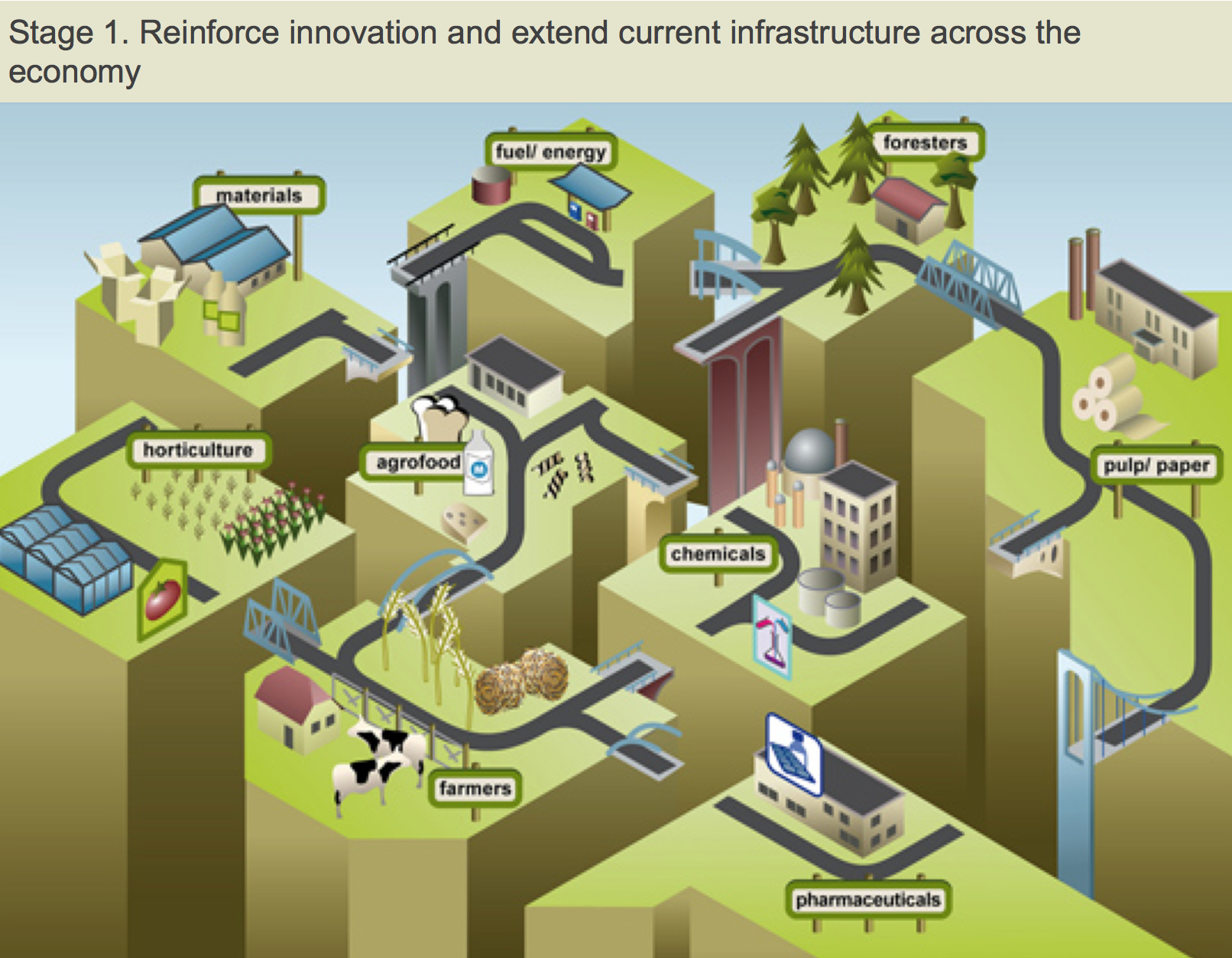 Source: BBI
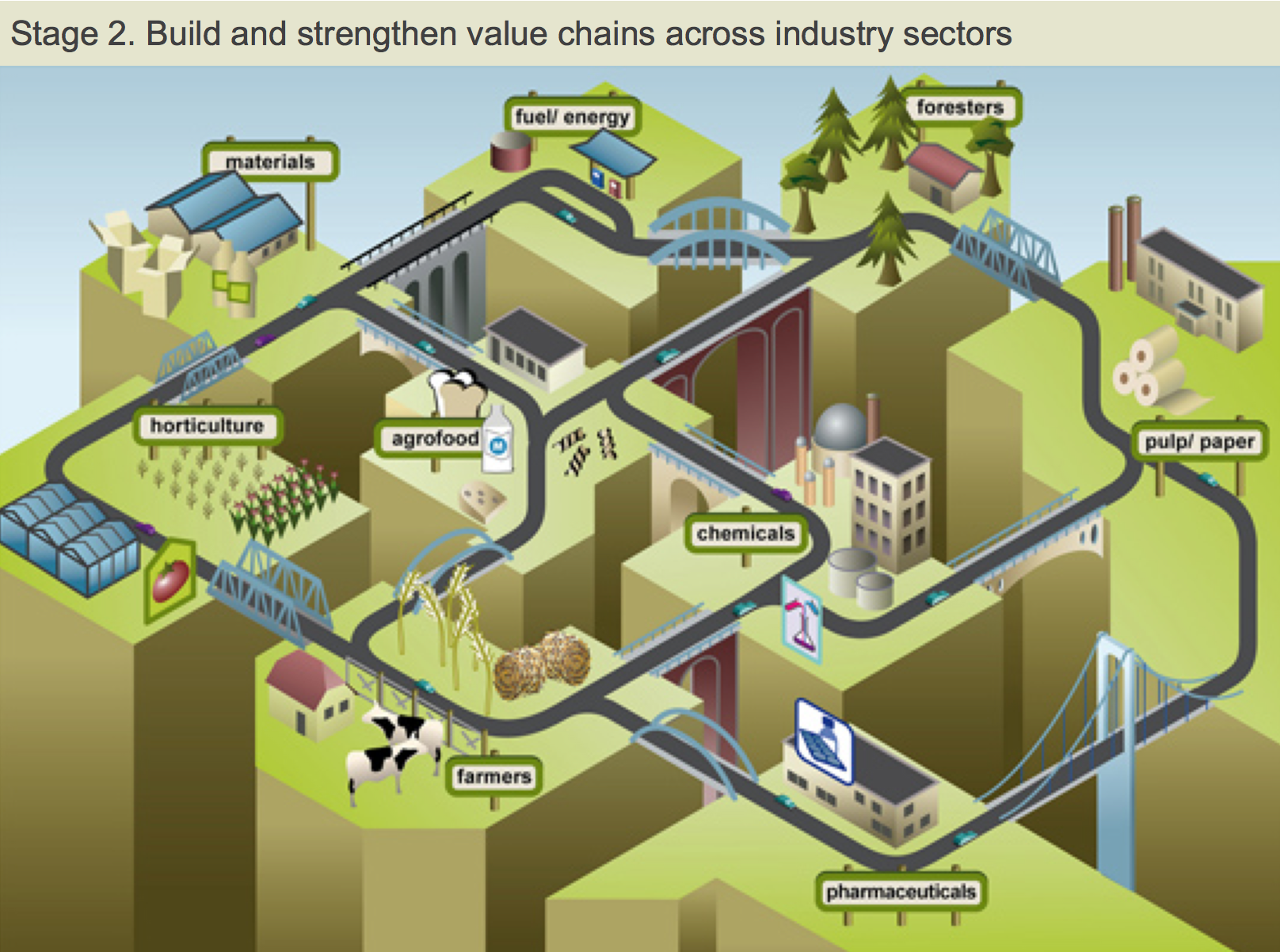 Source: BBI
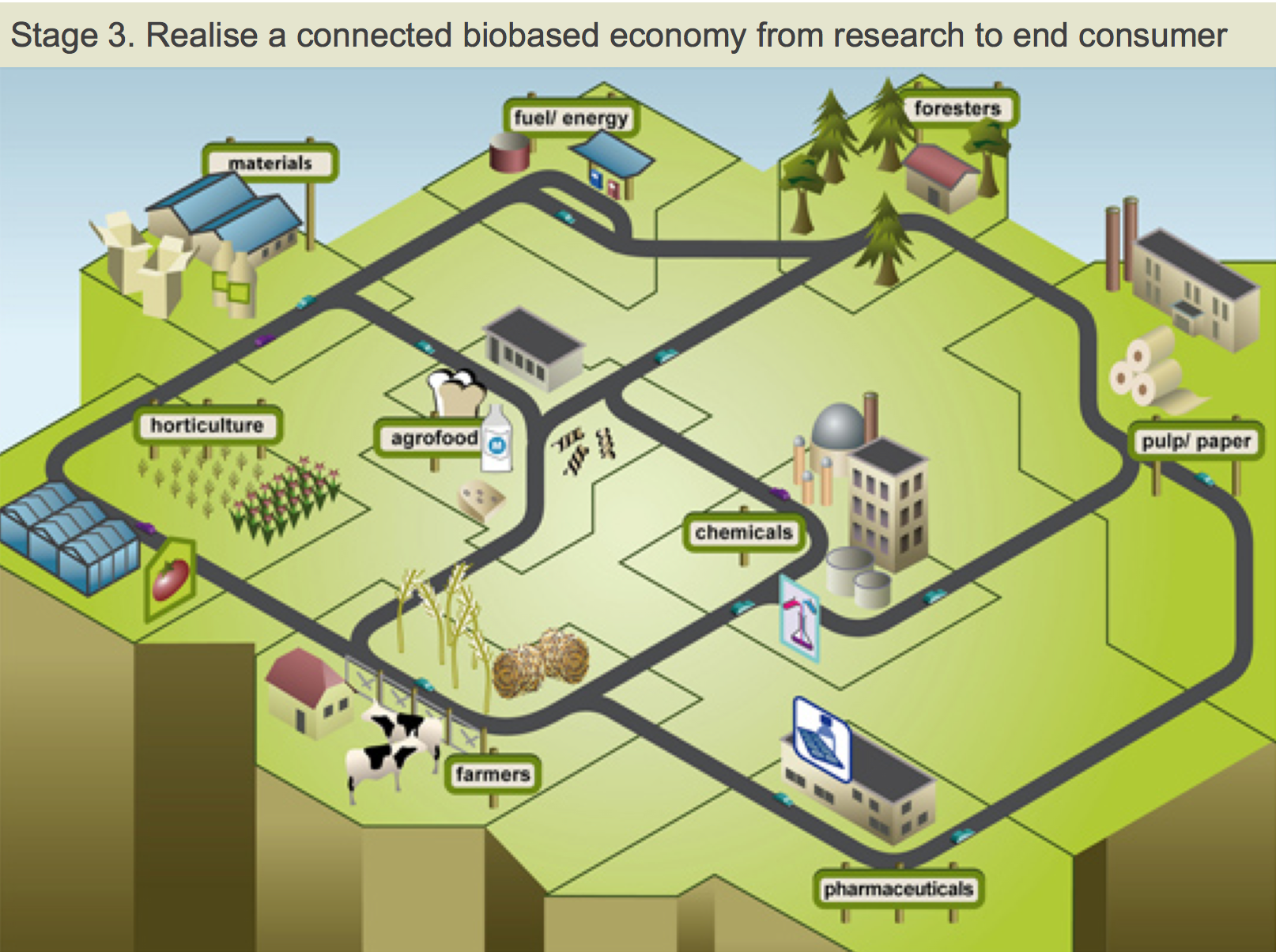 Source: BBI
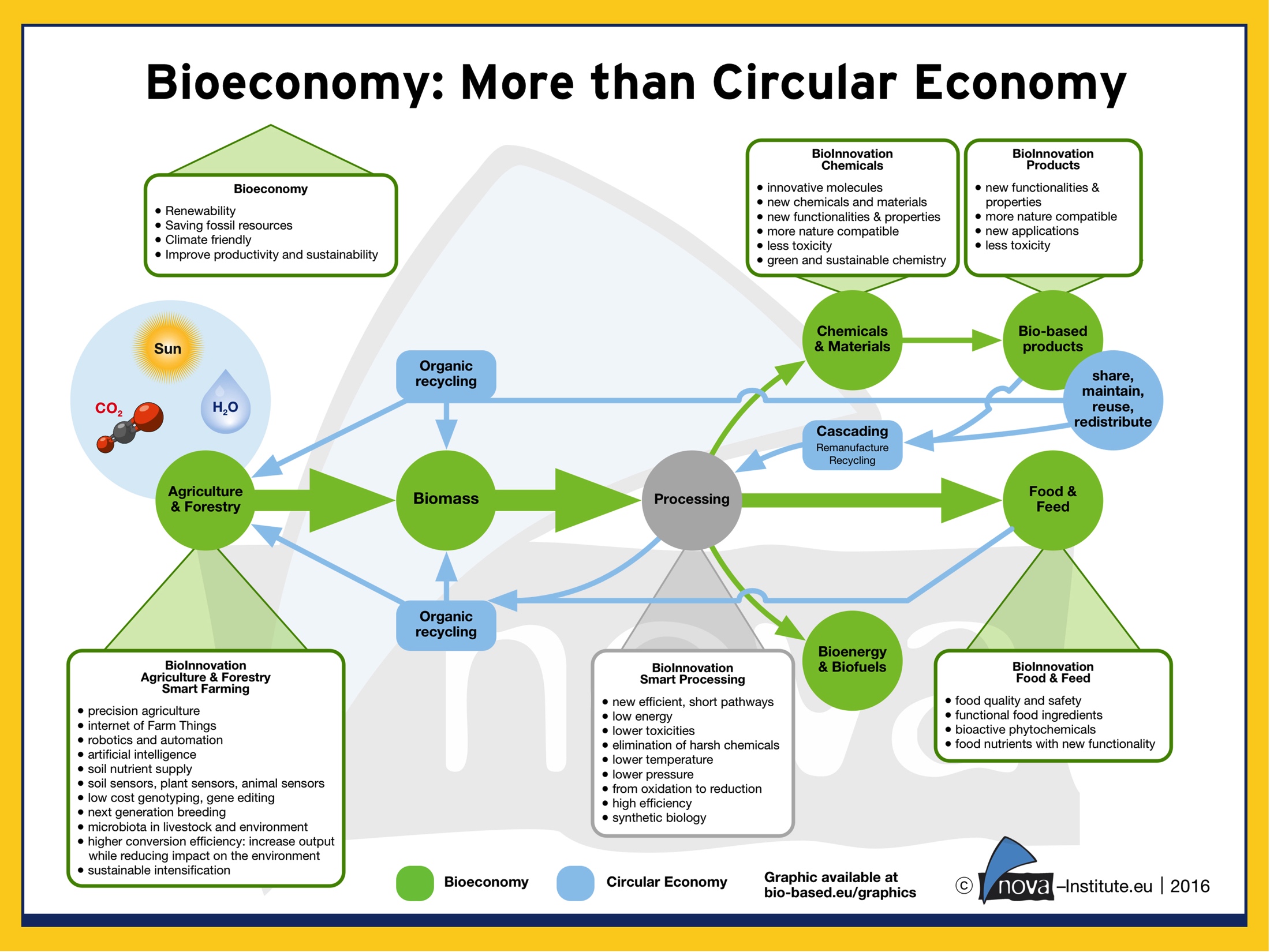 Example for a marketable added value chain: BIOPLASTIC
SEMIFINISHED PARTS
BLEND/ COMPOUND
MONOMER
INTERMEDIATES
PRODUCT
RAW MATERIAL
RAW POLYMER
Blending/ Compounding
Co-/Polymeri-zation
Shaping
Refinement
Assembly
Fermentation
Purification
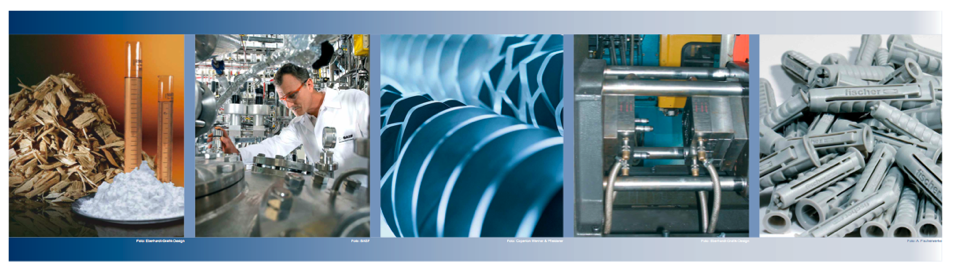 Example for a marketable added value chain: BIOPLASTIC
SEMIFINISHED PARTS
BLEND/ COMPOUND
MONOMER
INTERMEDIATES
PRODUCT
RAW MATERIAL
RAW POLYMER
Blending/ Compounding
Co-/Polymeri-zation
Shaping
Refinement
Assembly
Fermentation
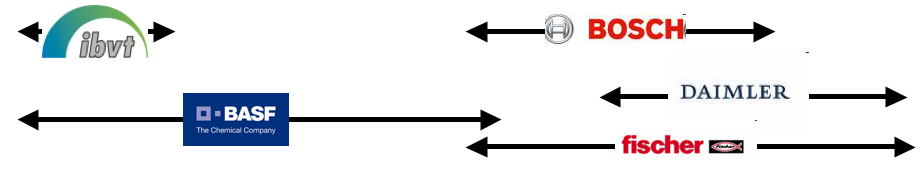 Purification
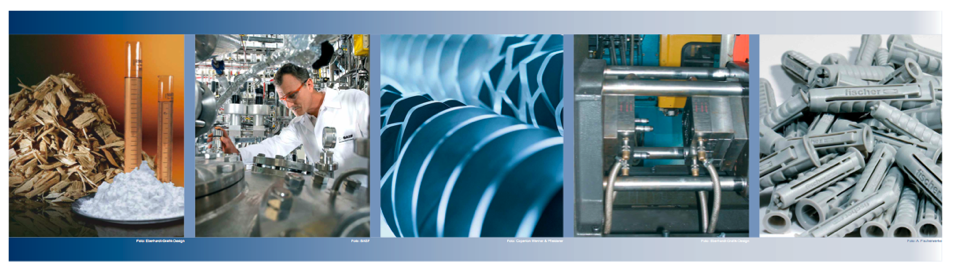 Suggested value added chain 1 for DanuBioValNet: ADVANCED-PACKAGING
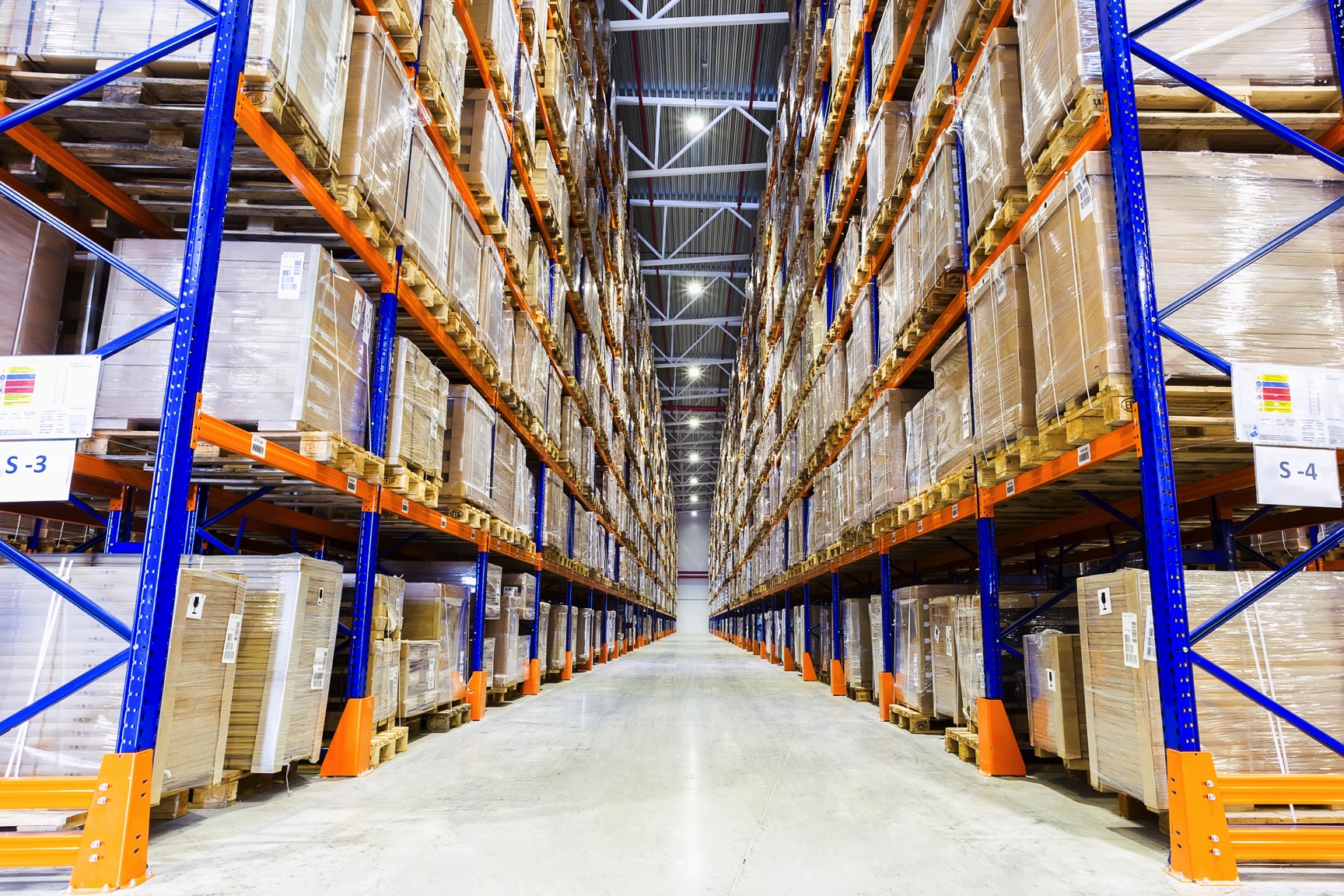 © Petinovs / Fotolia
Est. increase from now 1.4 to 7.7 Mio t (2020)
Drop-in or new material properties
Bio-Plastic
Biodegradable & Bio-based nondegradable
Reaches in Every Market
Paper & Pulp
Suggested value added chain 2 for DanuBioValNet: ECO-CONSTRUCTION
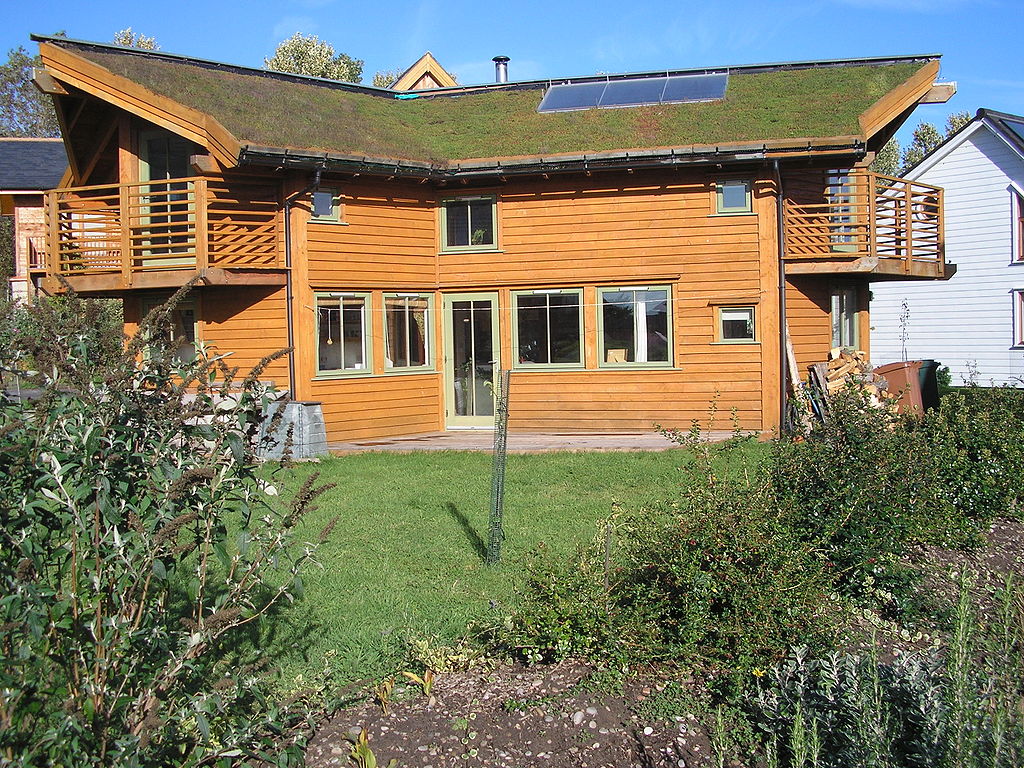 © W.L Tarbert
Indoor Environmental Quality
Durable and Maintainable Design
Eco Friendly Material Use
Water Efficiency
Energy Efficiency
Waste Reduction
Suggested value added chain 3 for DanuBioValNet: PHYTO-PHARMACEUTICAL
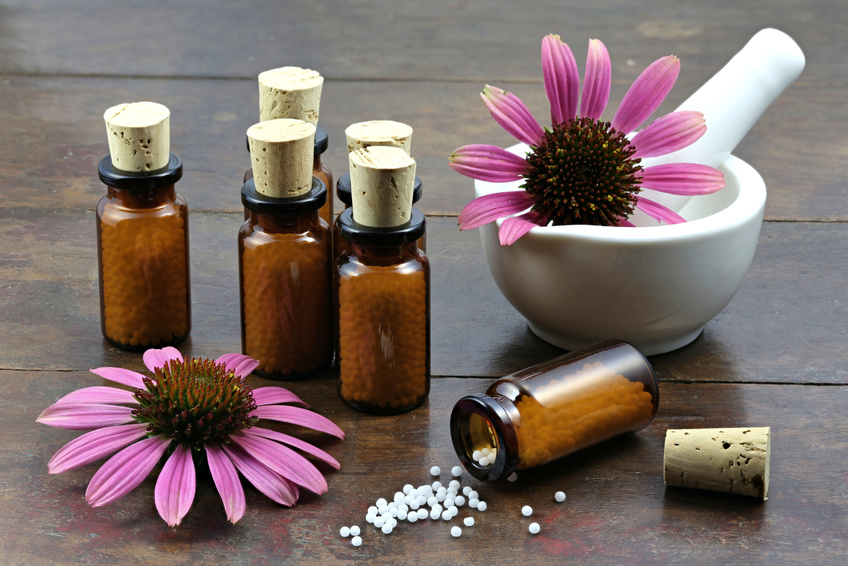 © Bjoern Wylezich / Fotolia
1 or more active substances
Complex
cultivation
Rational, scientific data,
Clinical trial
Plant based
High
Value
Matching industry and consumer
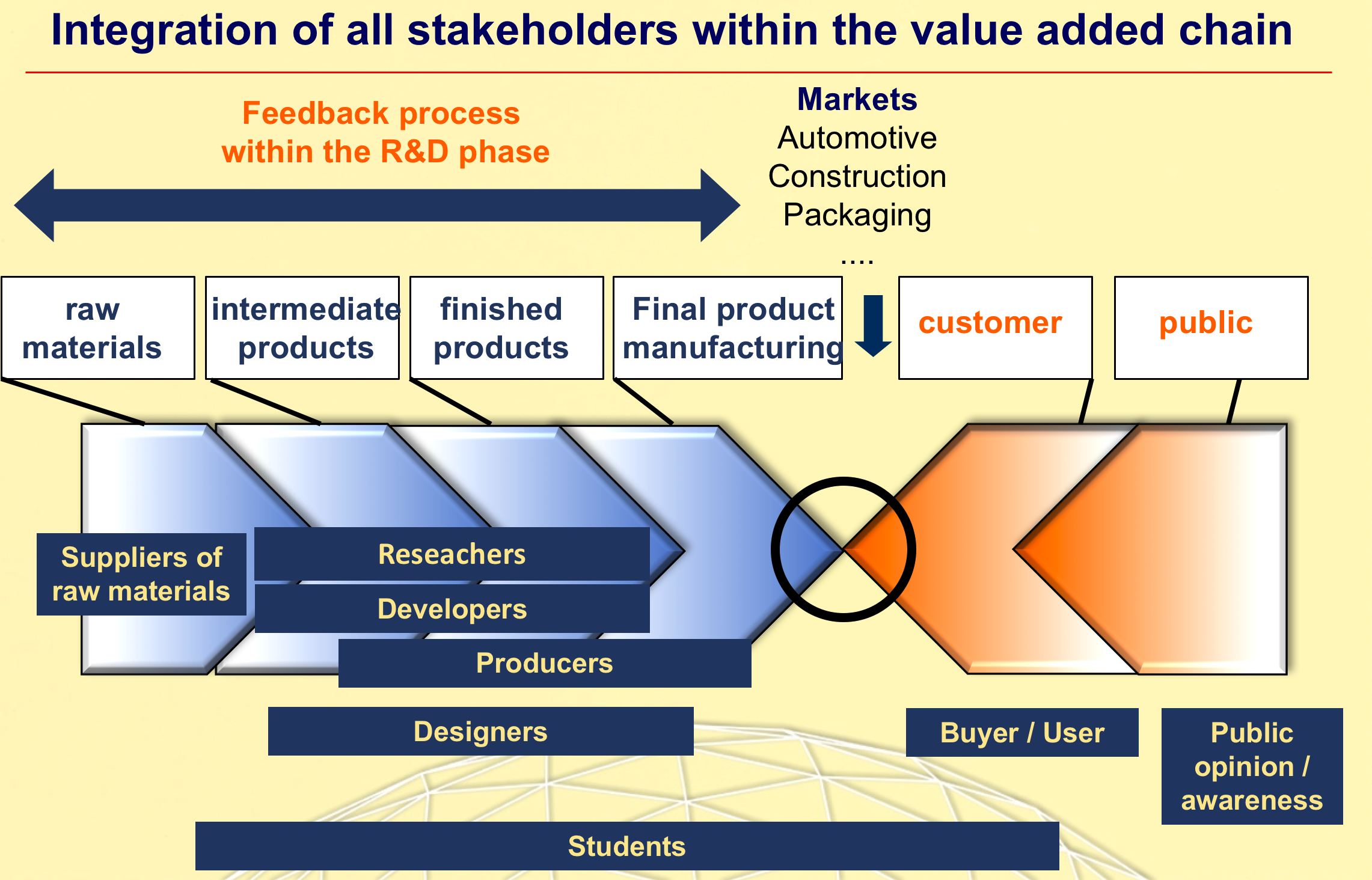 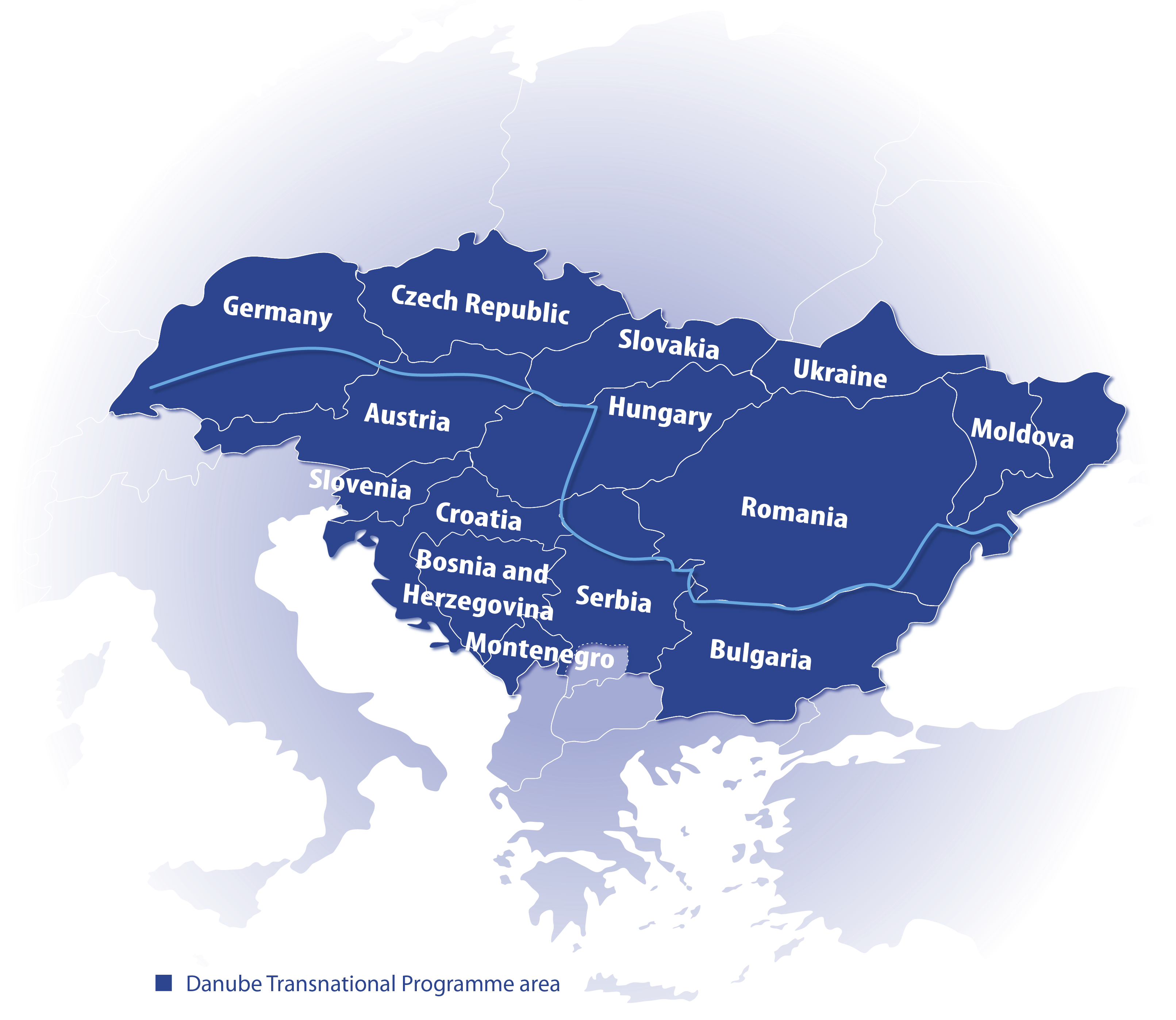 9 EU countries + 5 non-EU countries; 1/5 of EU‘s territory
114 million people
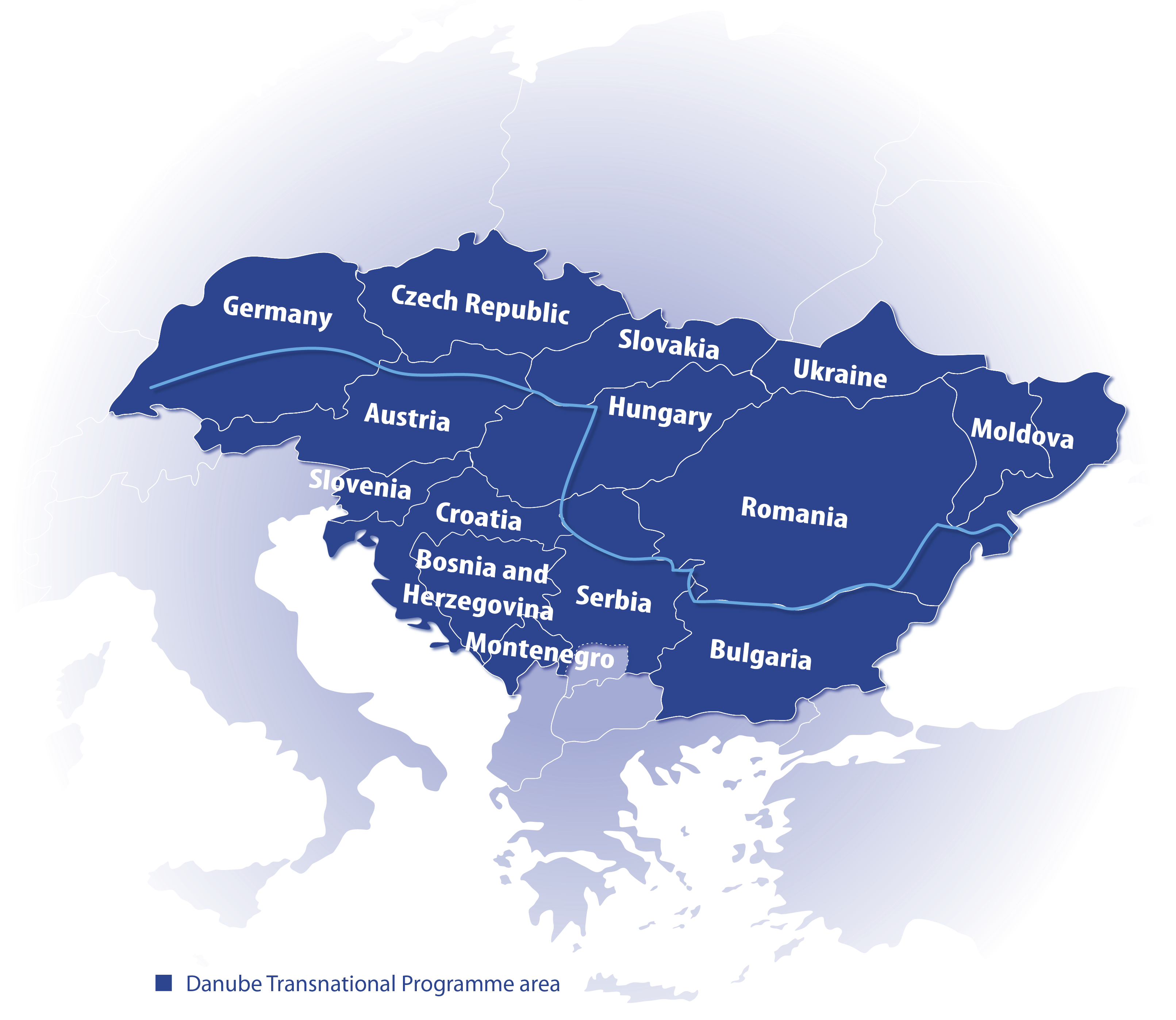 15 Project Partners + 2 Associated Partners 	
10 Countries
Slovakia
Prounion
Romania
Ministry of Economy
Clustero
Institute of Economical Forecasting







Bulgaria
Association ofBulgarian Clusters
Serbia
Institute of Mechanical Engineering
Germany
BIOPRO Baden-Württemberg GmbH
ClusterAgentur Baden-Württemberg






Czech Republic
National Cluster Association
Austria
Foodcluster OÖ
Cleantechcluster OÖ
Slovenia
Ministry of Science
Anteja ECG
Croatia
Ministry of Economy, Entrepreneurship and Crafts
Croatian Wood Cluster
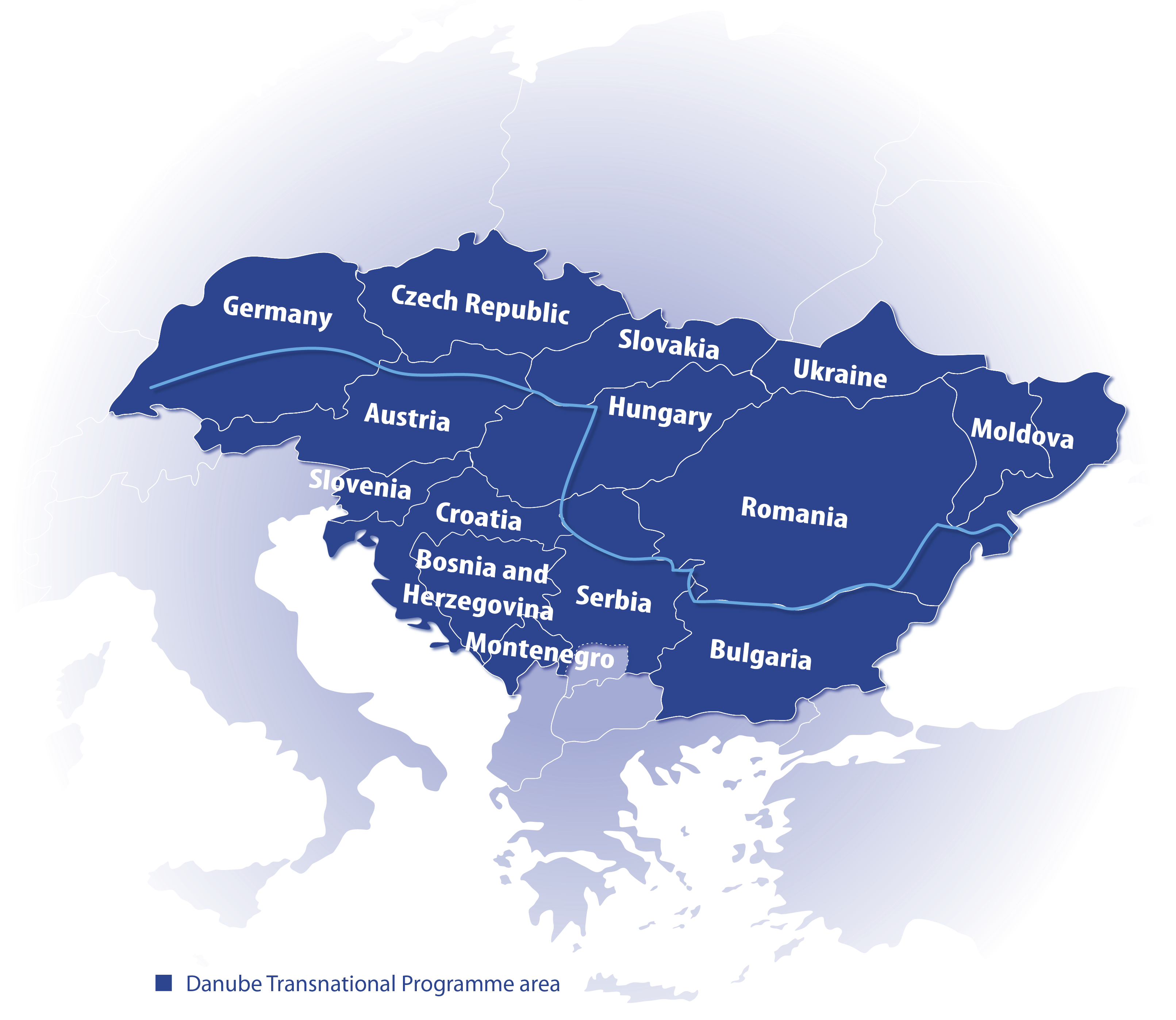 15 Project Partners + 2 Associated Partners 	
10 Countries
Slovakia
Prounion
Romania
Ministry of Economy
Clustero
Institute of Economical Forecasting







Bulgaria
Association ofBulgarian Clusters
Serbia
Institute of Mechanical Engineering
Montenegro
Vinecluster of Montenegro
Germany
BIOPRO Baden-Württemberg GmbH
ClusterAgentur Baden-Württemberg






Czech Republic
National Cluster Association
Austria
Foodcluster OÖ
Cleantechcluster OÖ
Slovenia
Ministry of Science
Anteja ECG
Croatia
Ministry of Economy, Entrepreneurship and Crafts
Croatian Wood Cluster
Ministry of Economic Affairs, Labour & HousingBaden-Württemberg
Workflow of the DanuBioValNet project
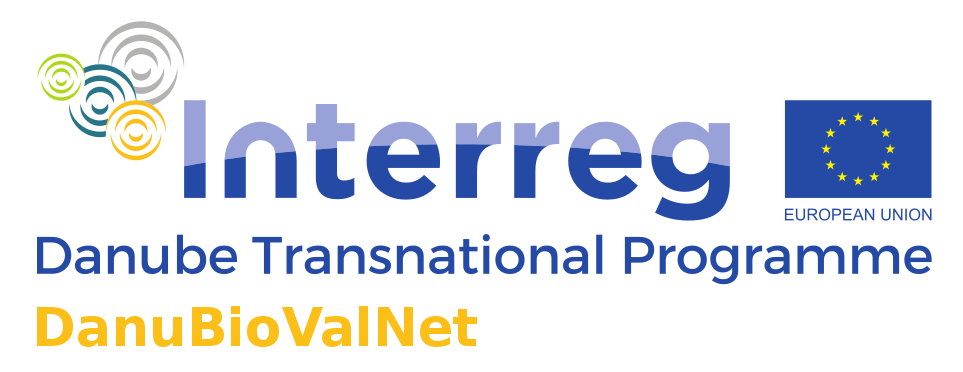 Phase 1 - Data Survey
Phase 2 – Establishing bio-based networks
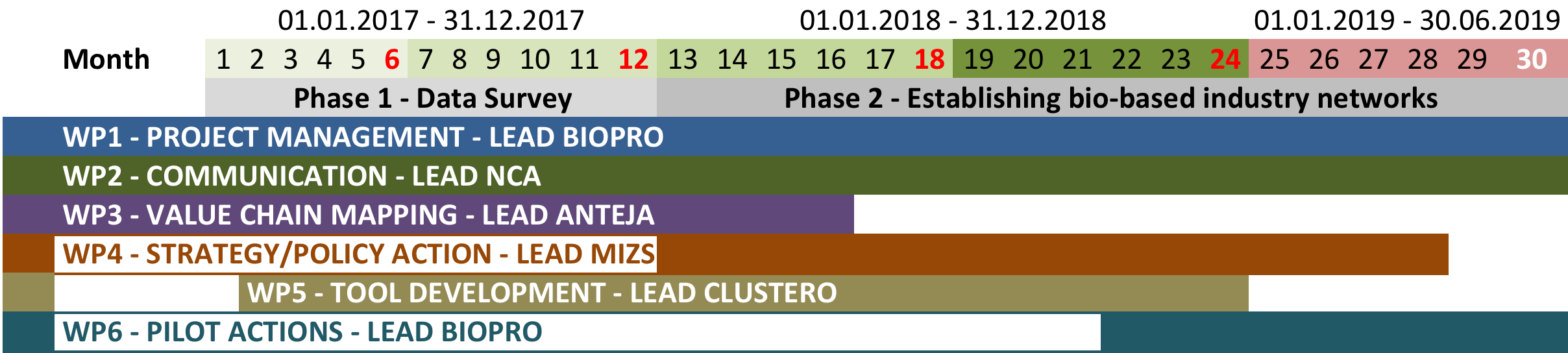 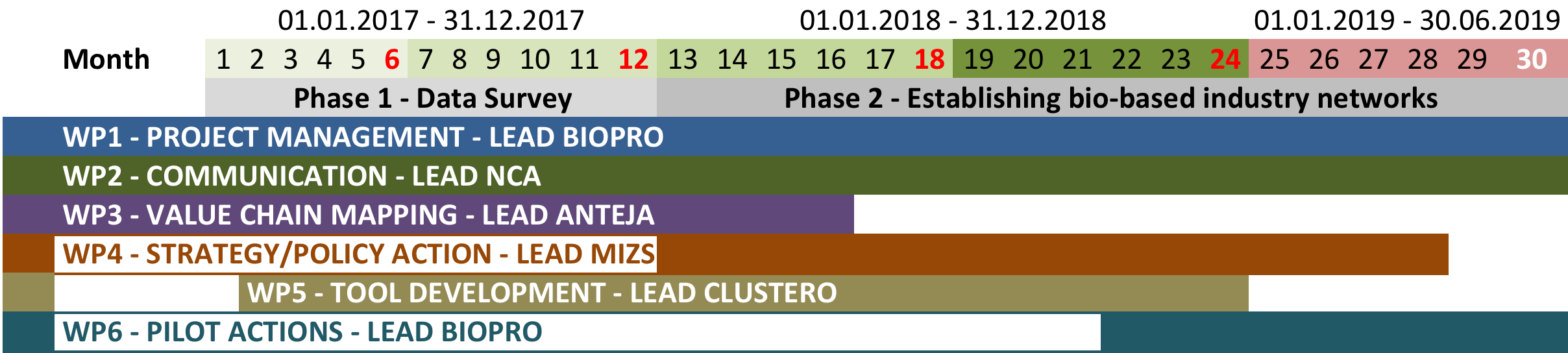 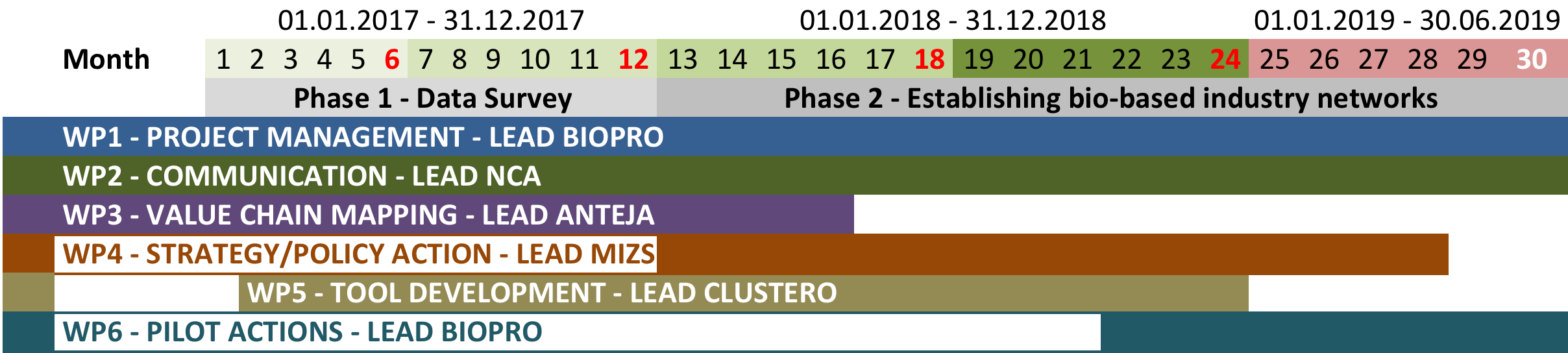 DanuBioValNet is groundbreaking for further projects
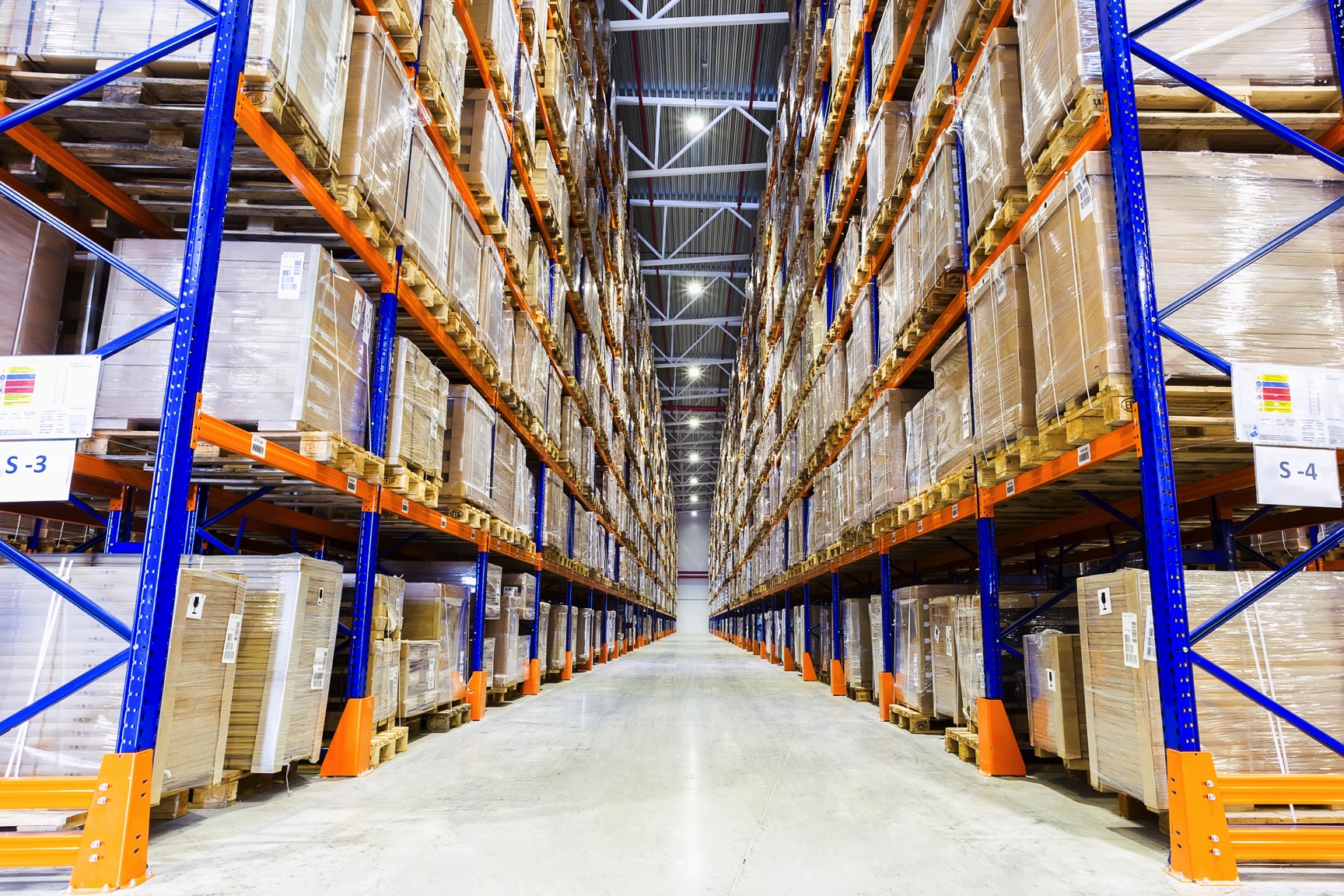 Further projects based on DanuBioValNet‘s activities will strengthen and secure dissemination of the bio-based industry; Funding schemes (Cosme, Horizon2020/FP9, regional development funds,...)
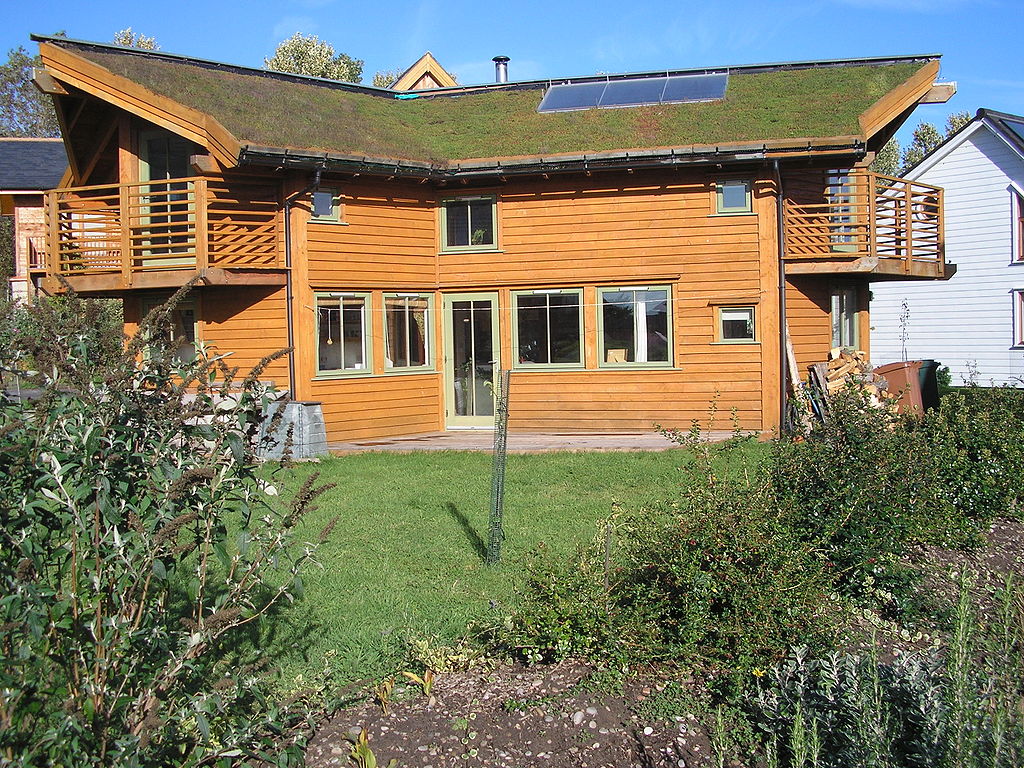 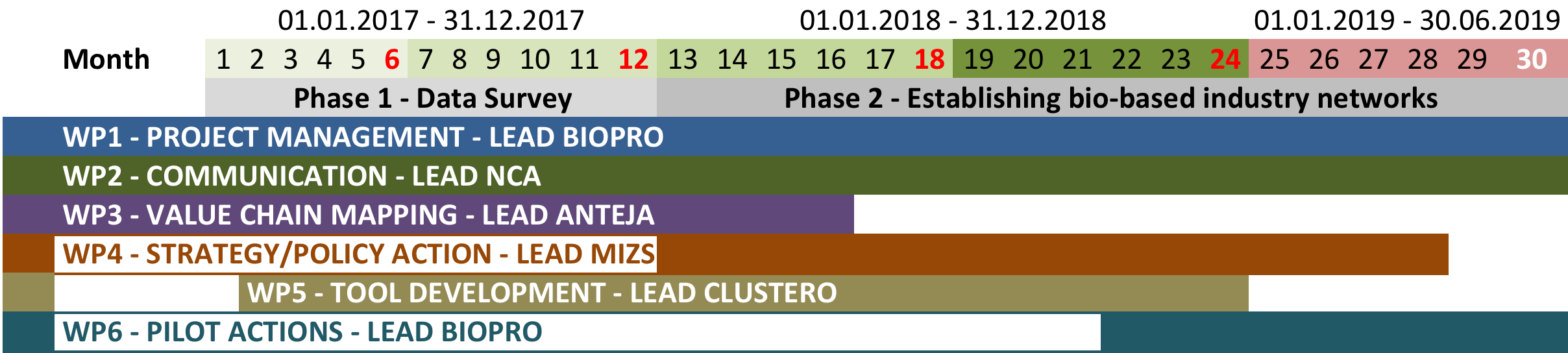 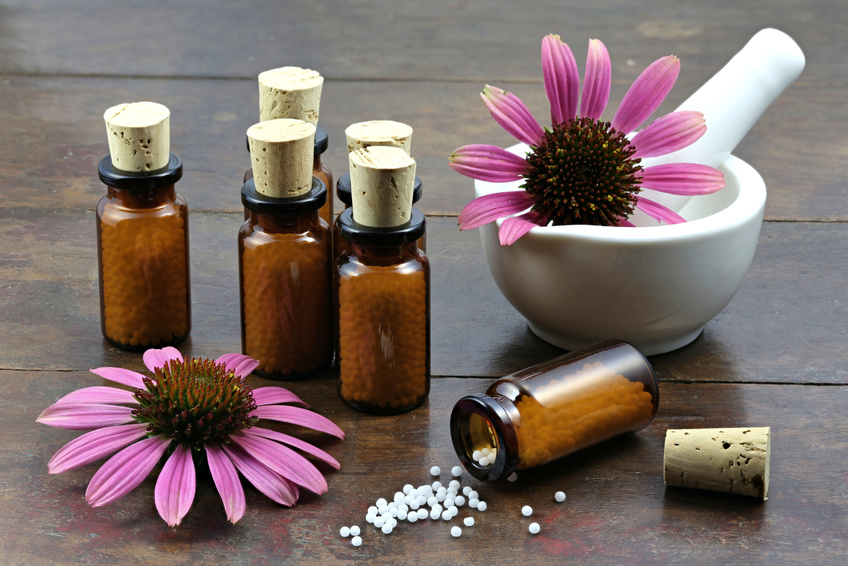 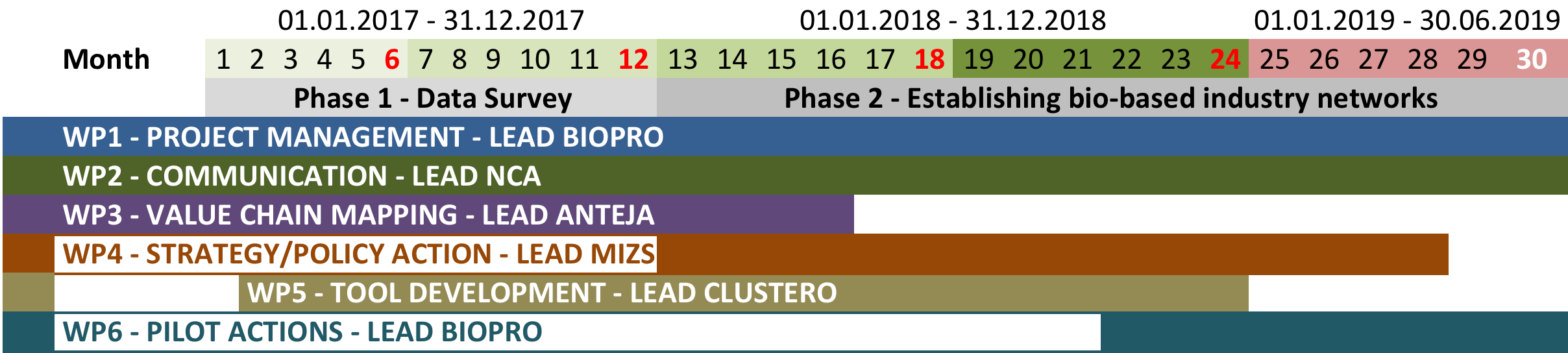 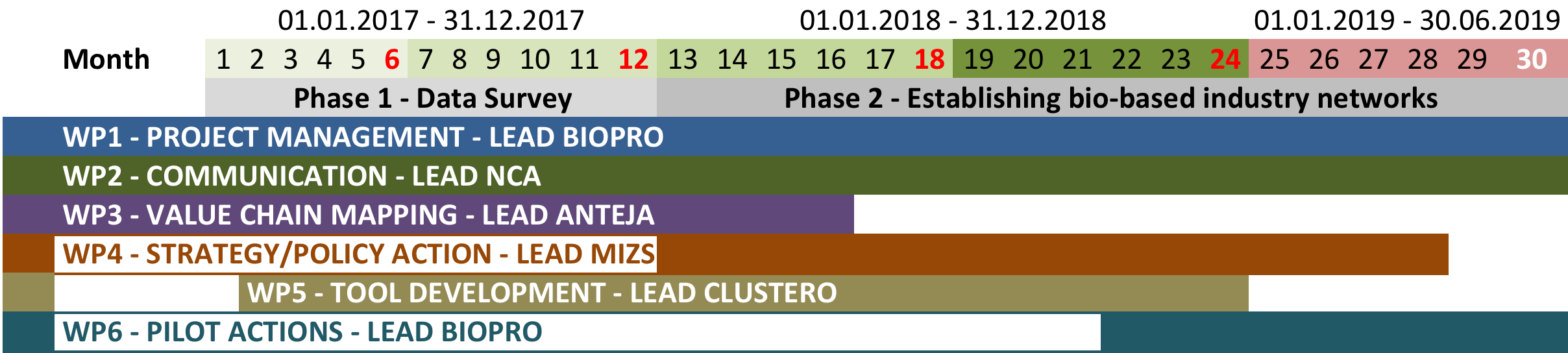 DanuBioValNet is groundbreaking for further projects
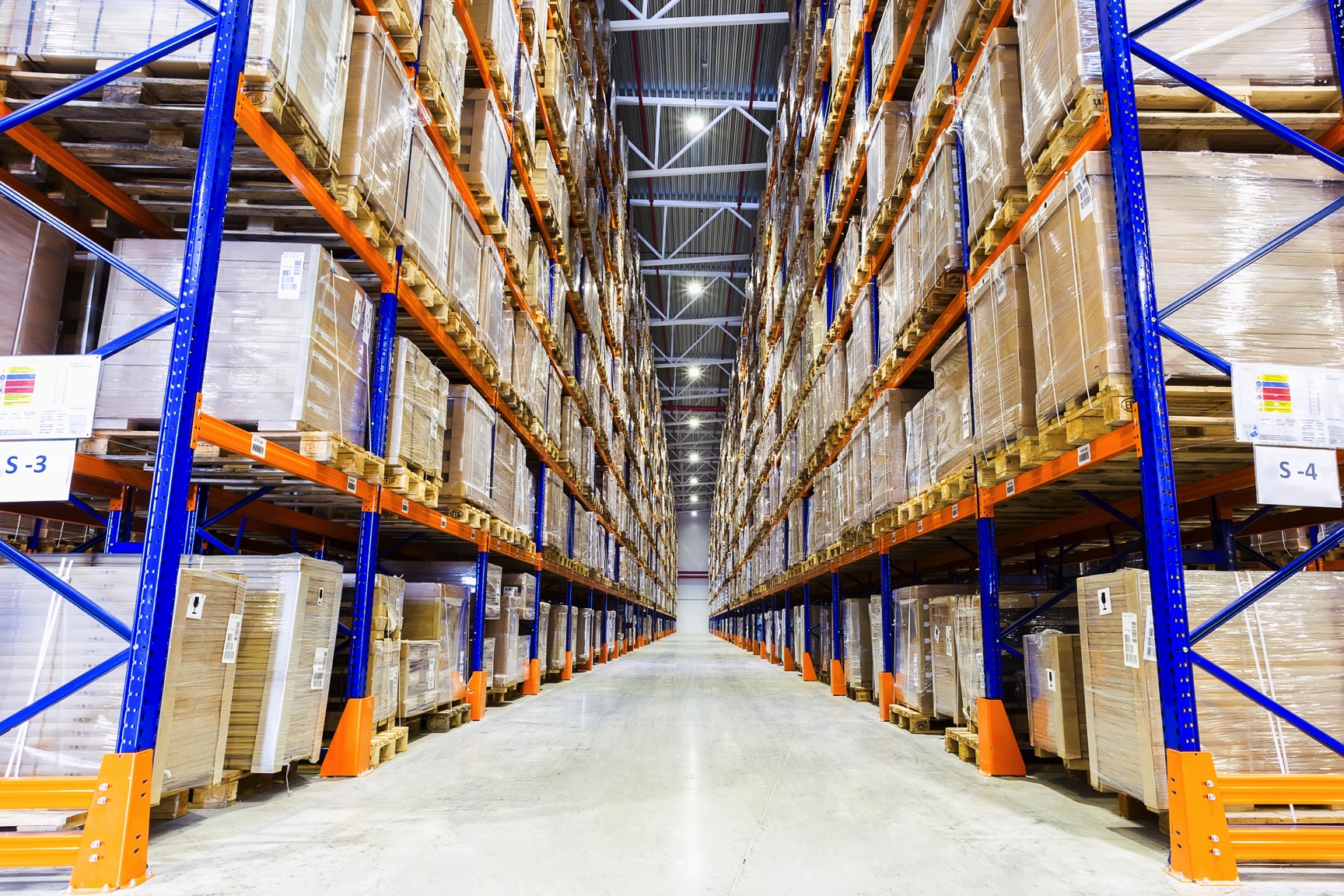 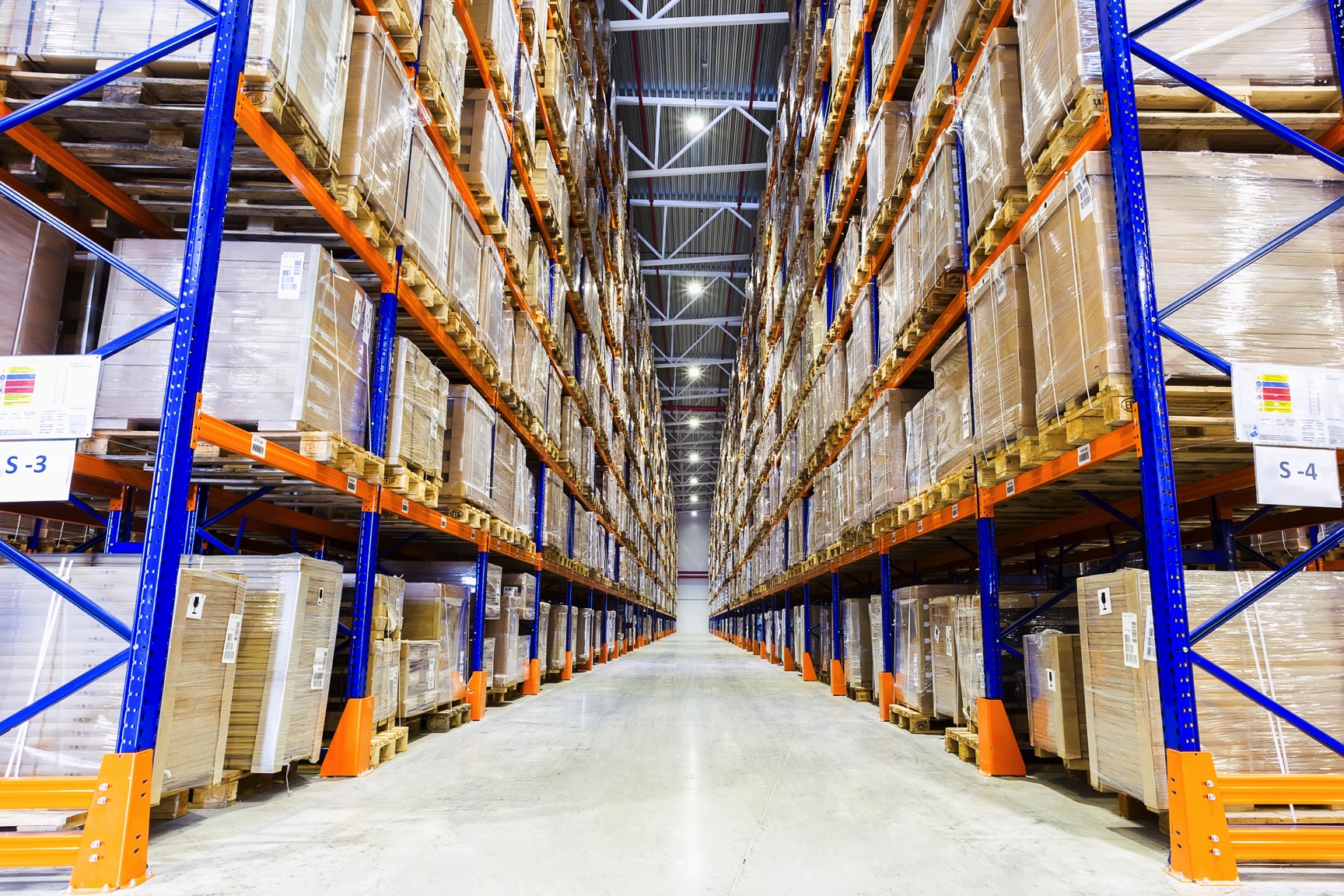 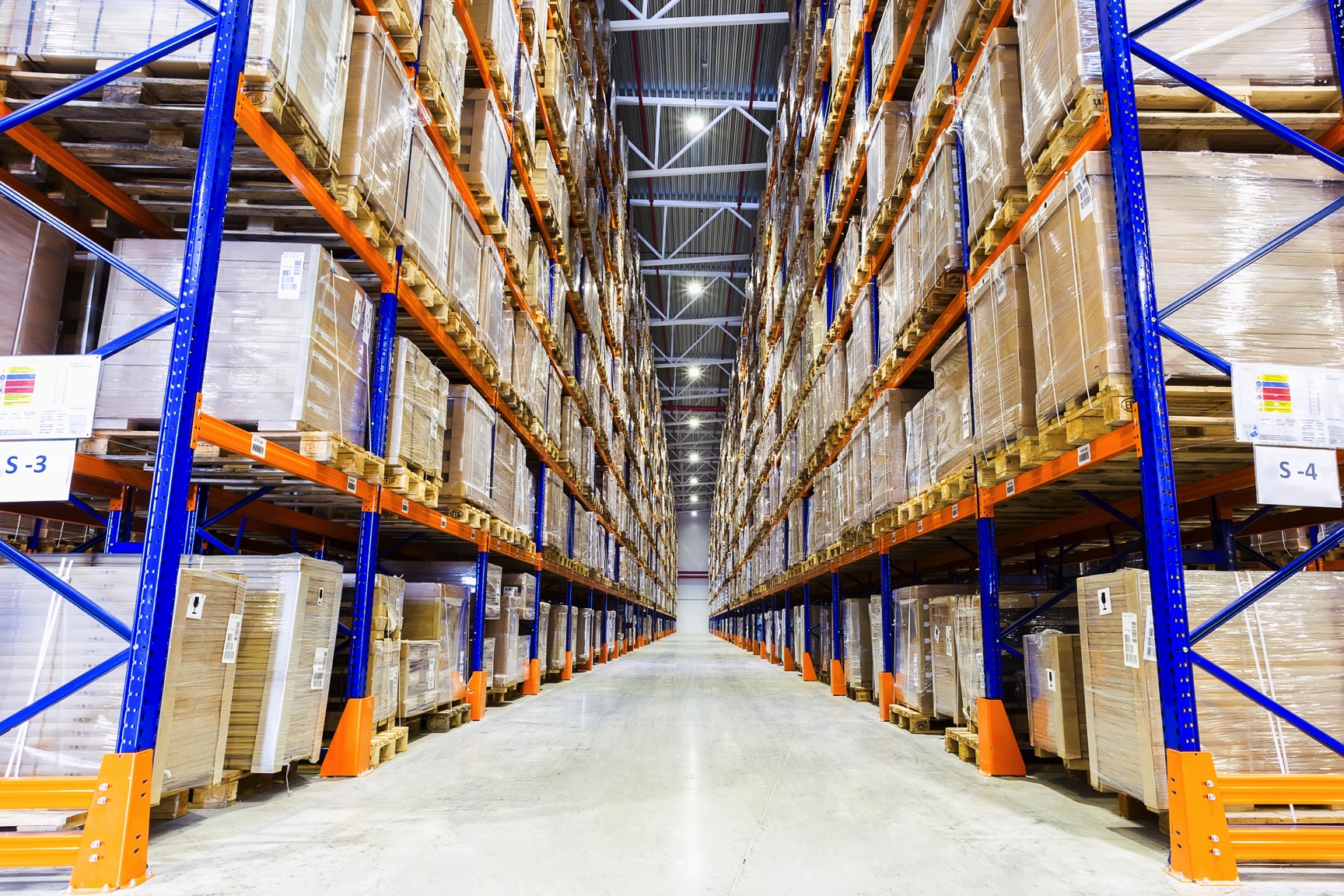 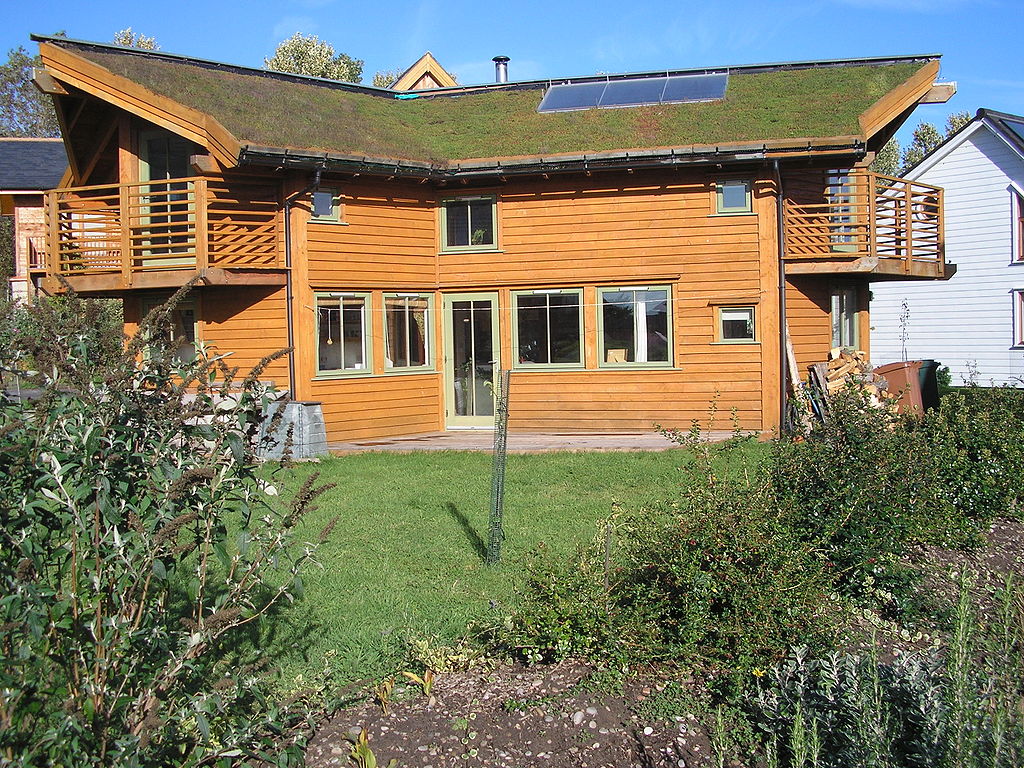 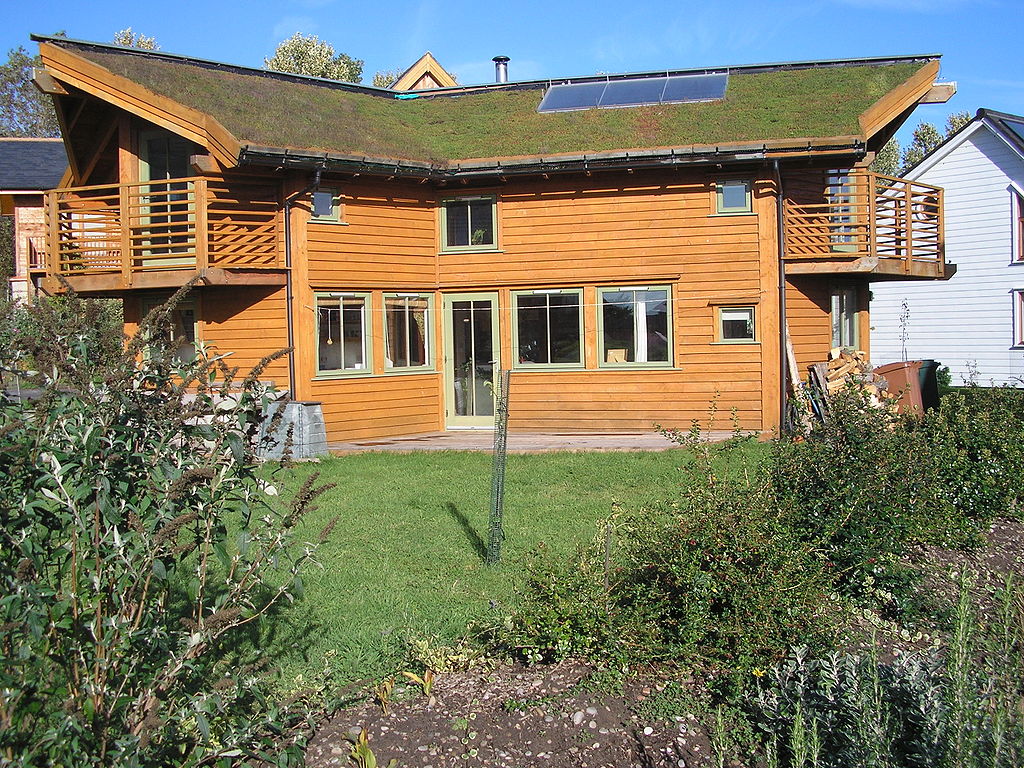 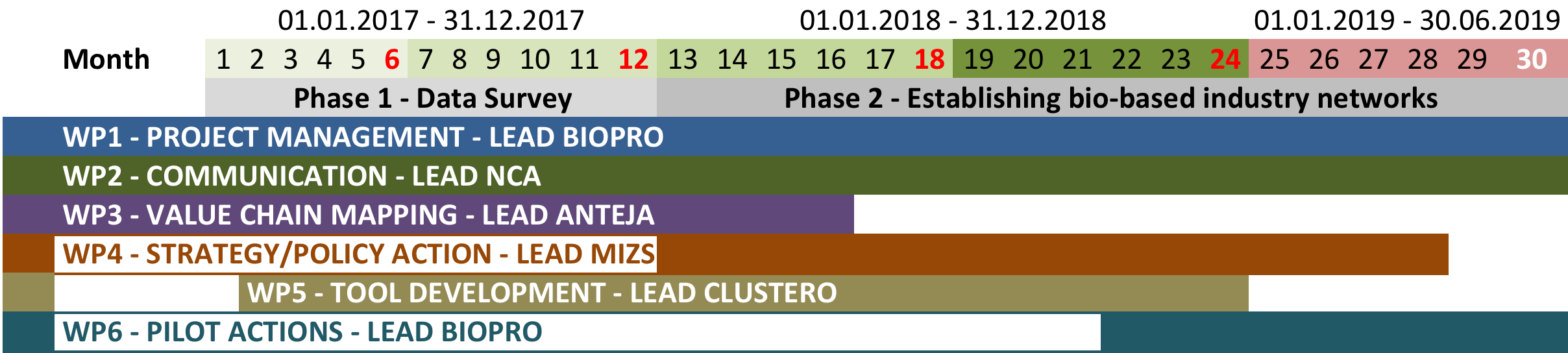 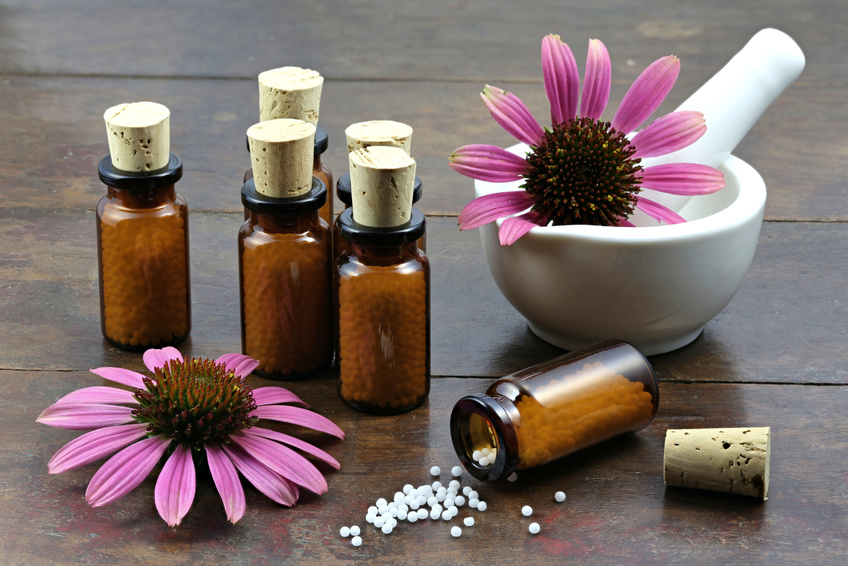 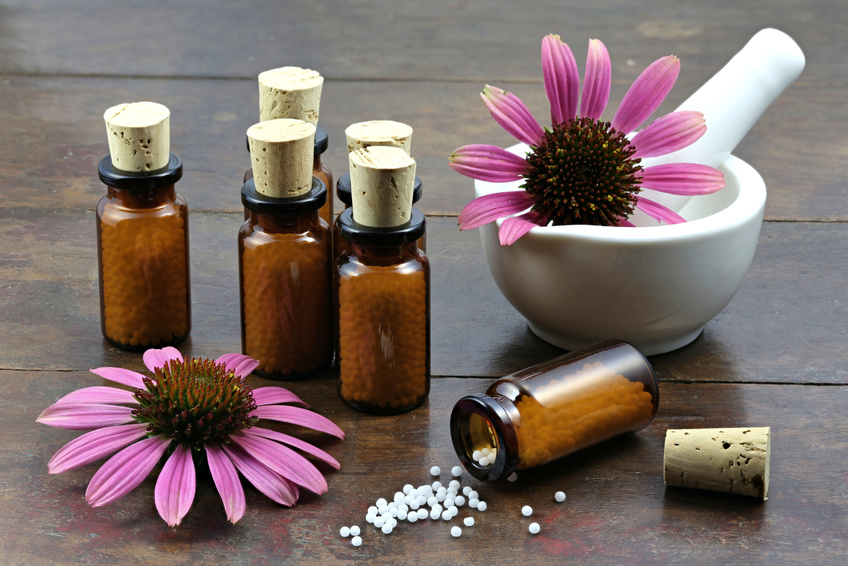 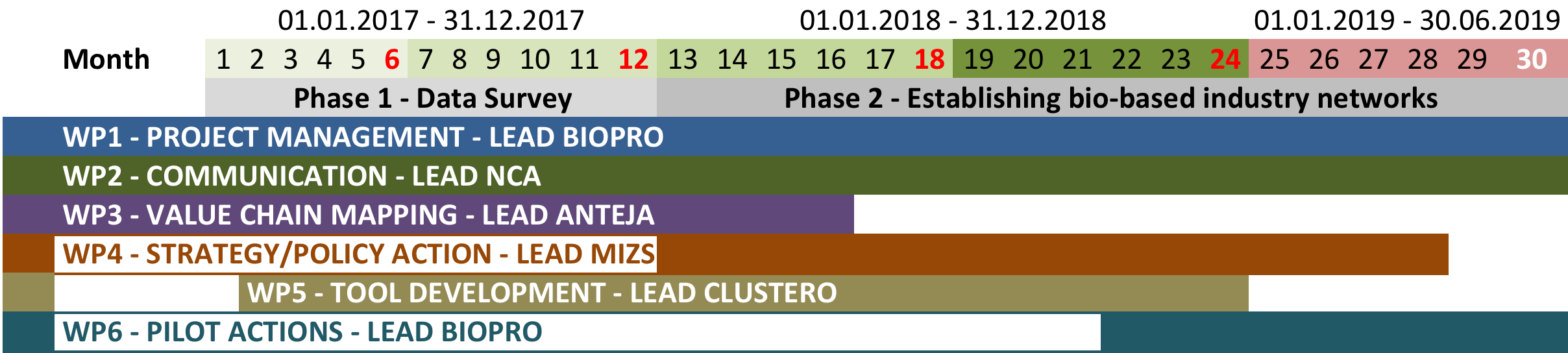 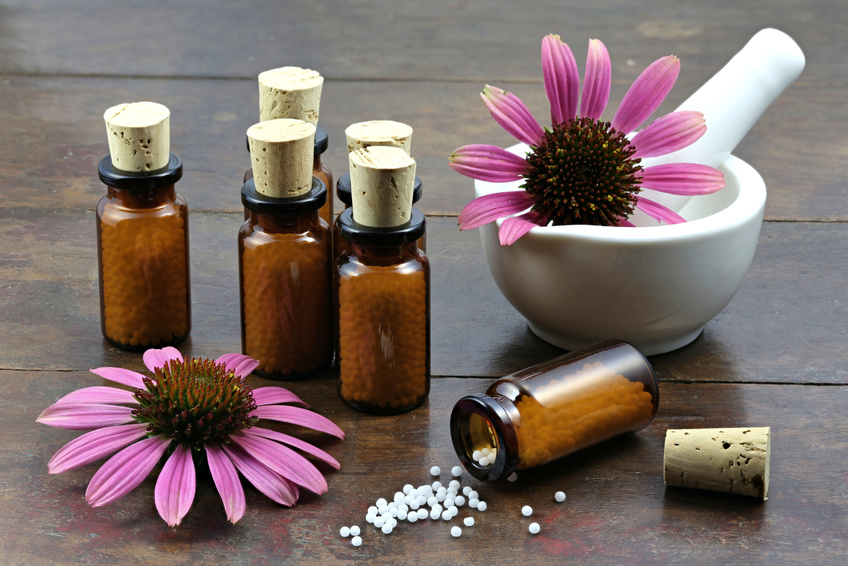 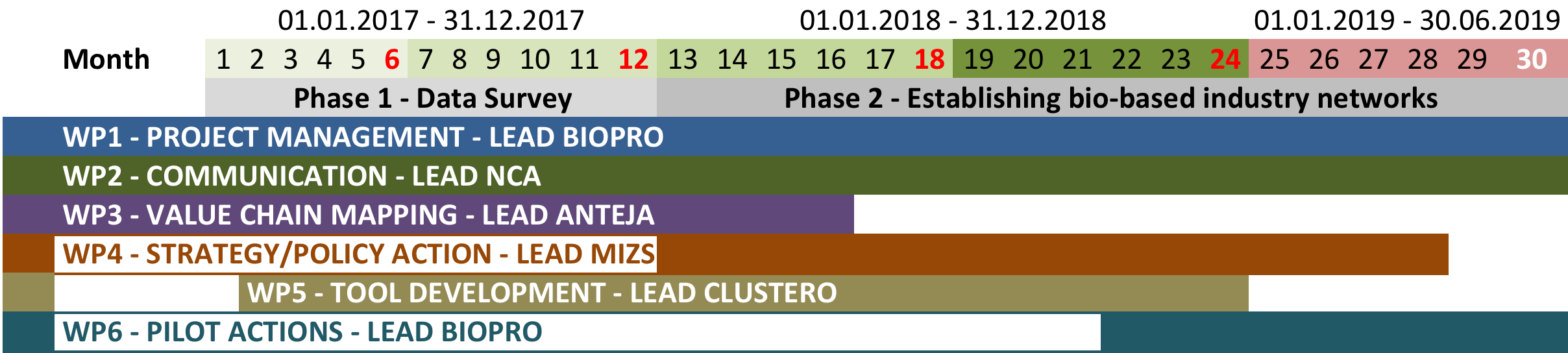 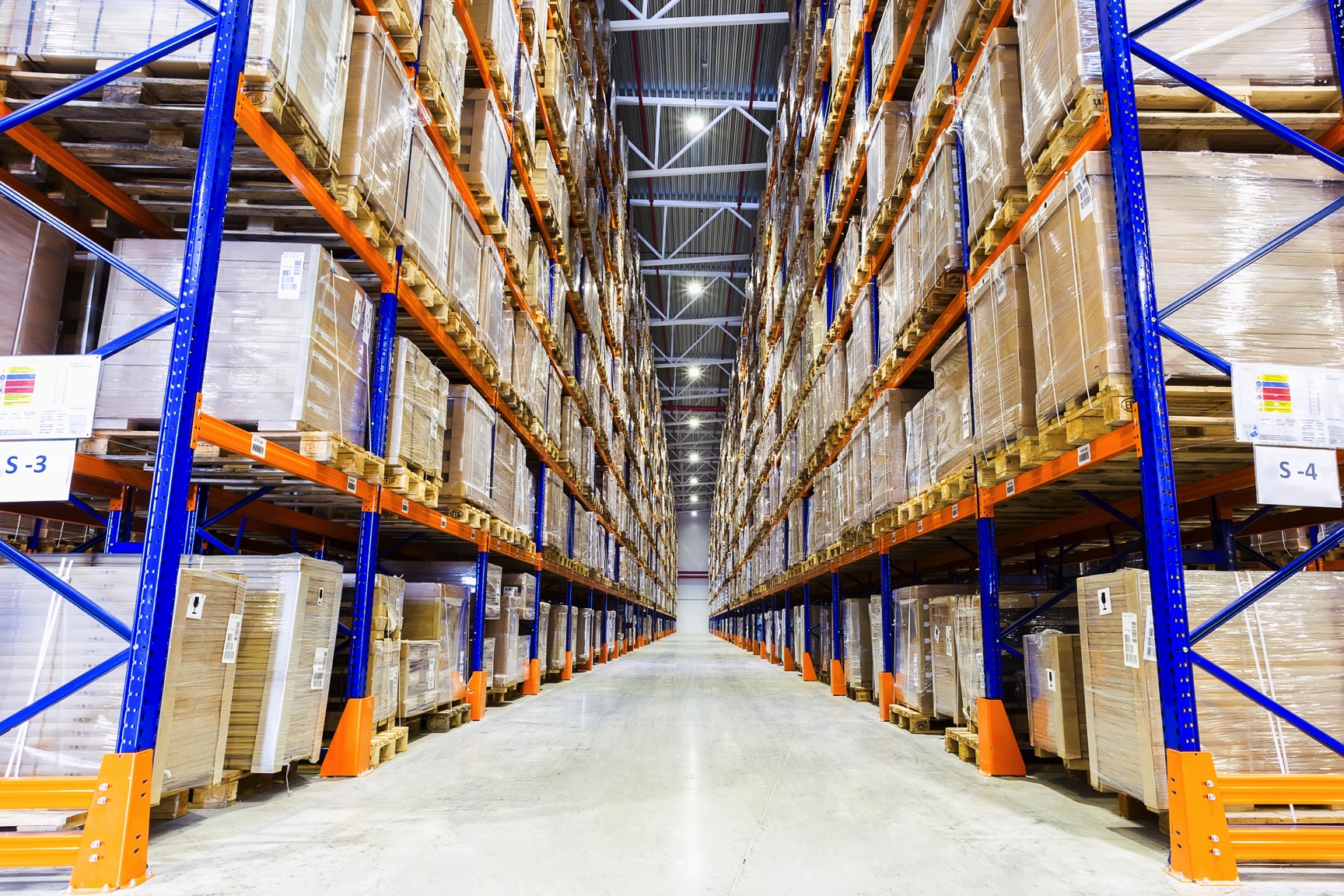 DanuBioValNet is groundbreaking for further projects
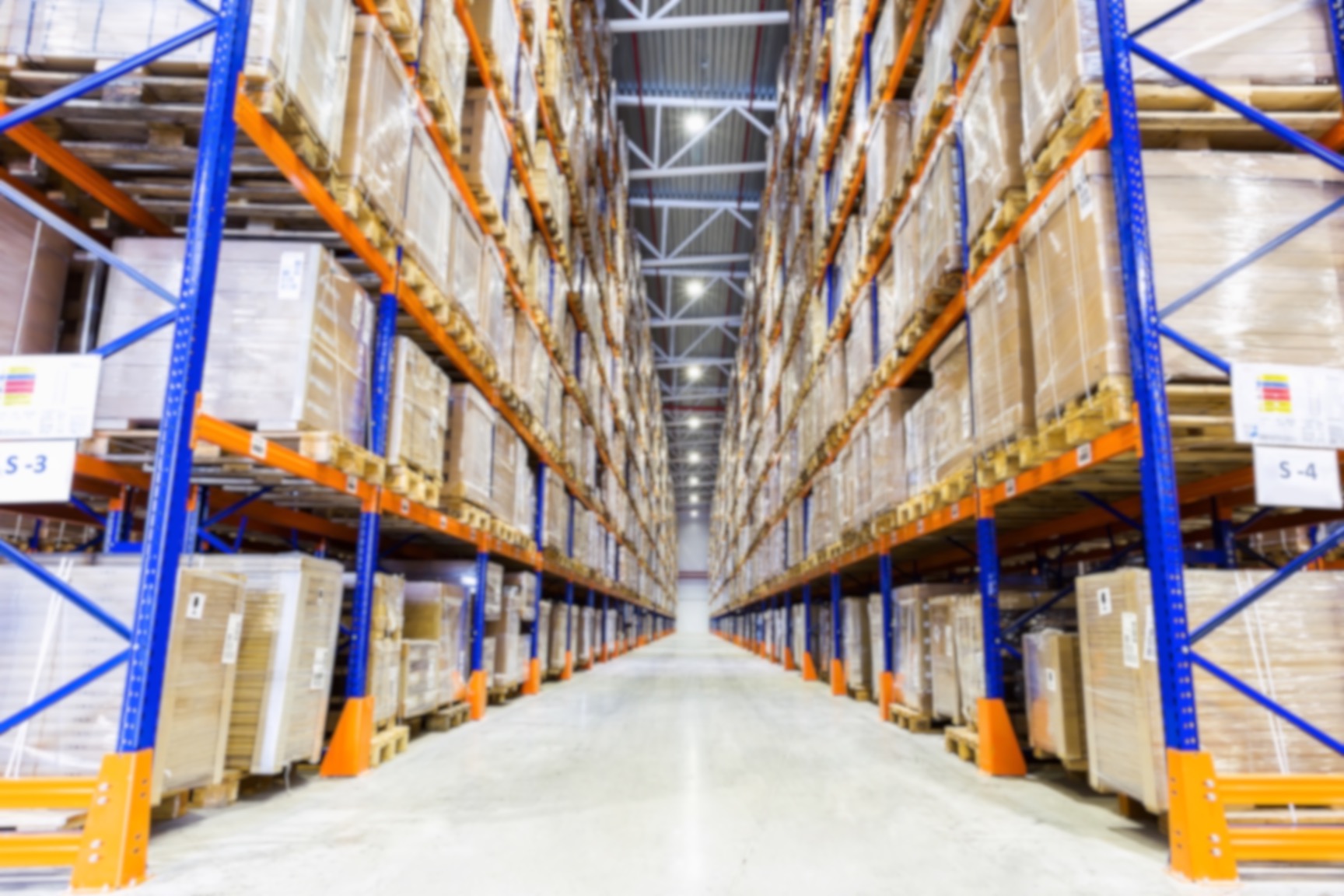 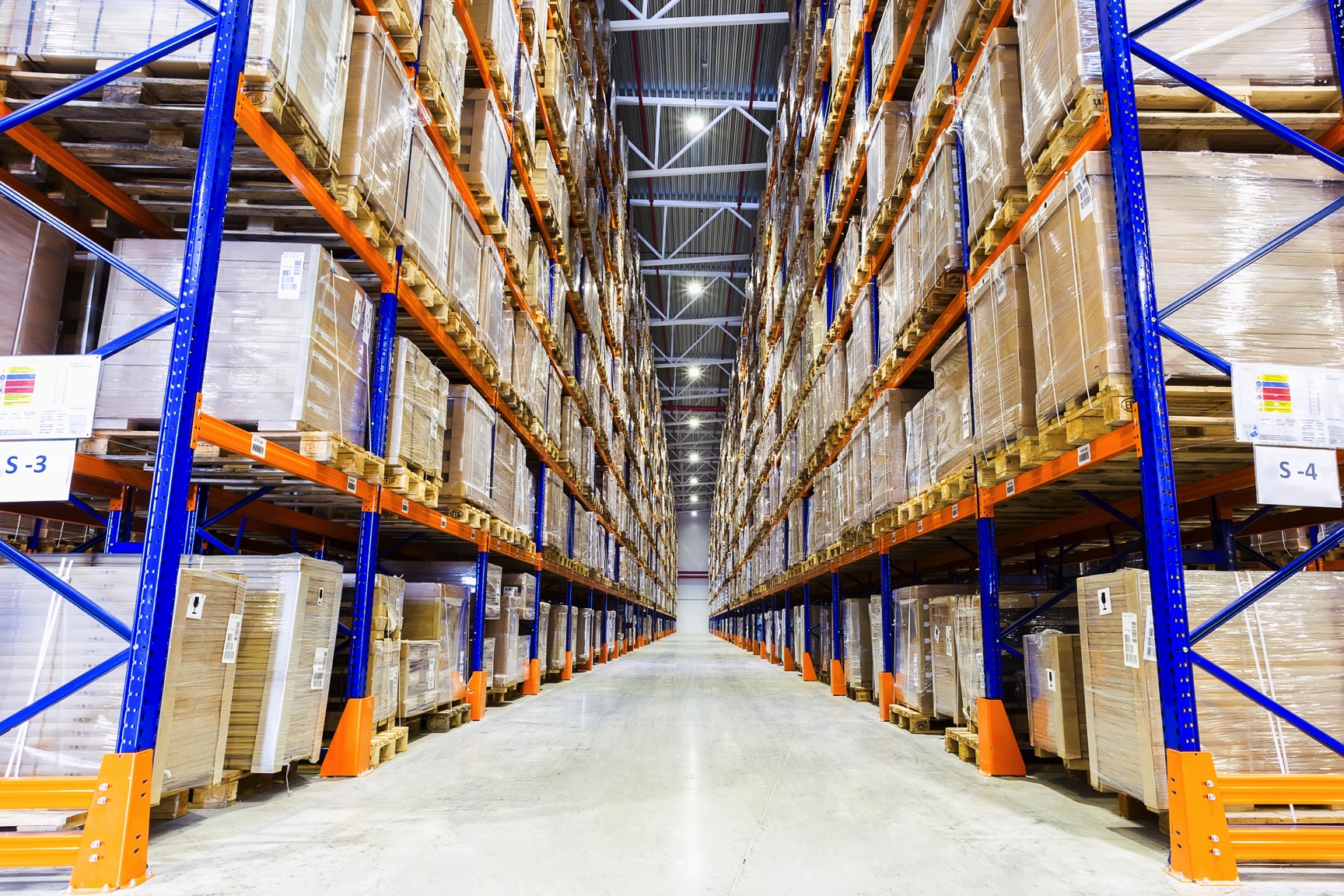 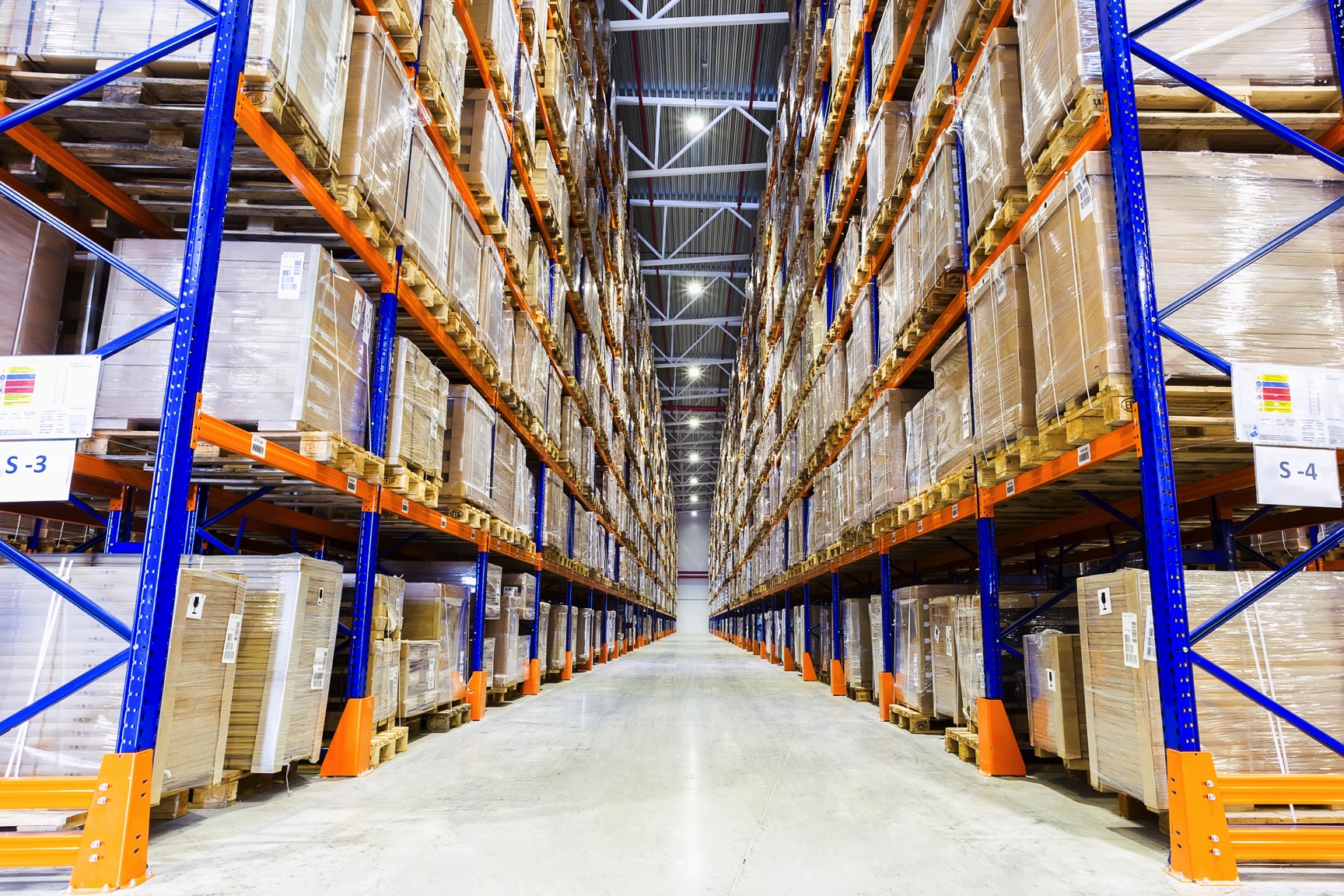 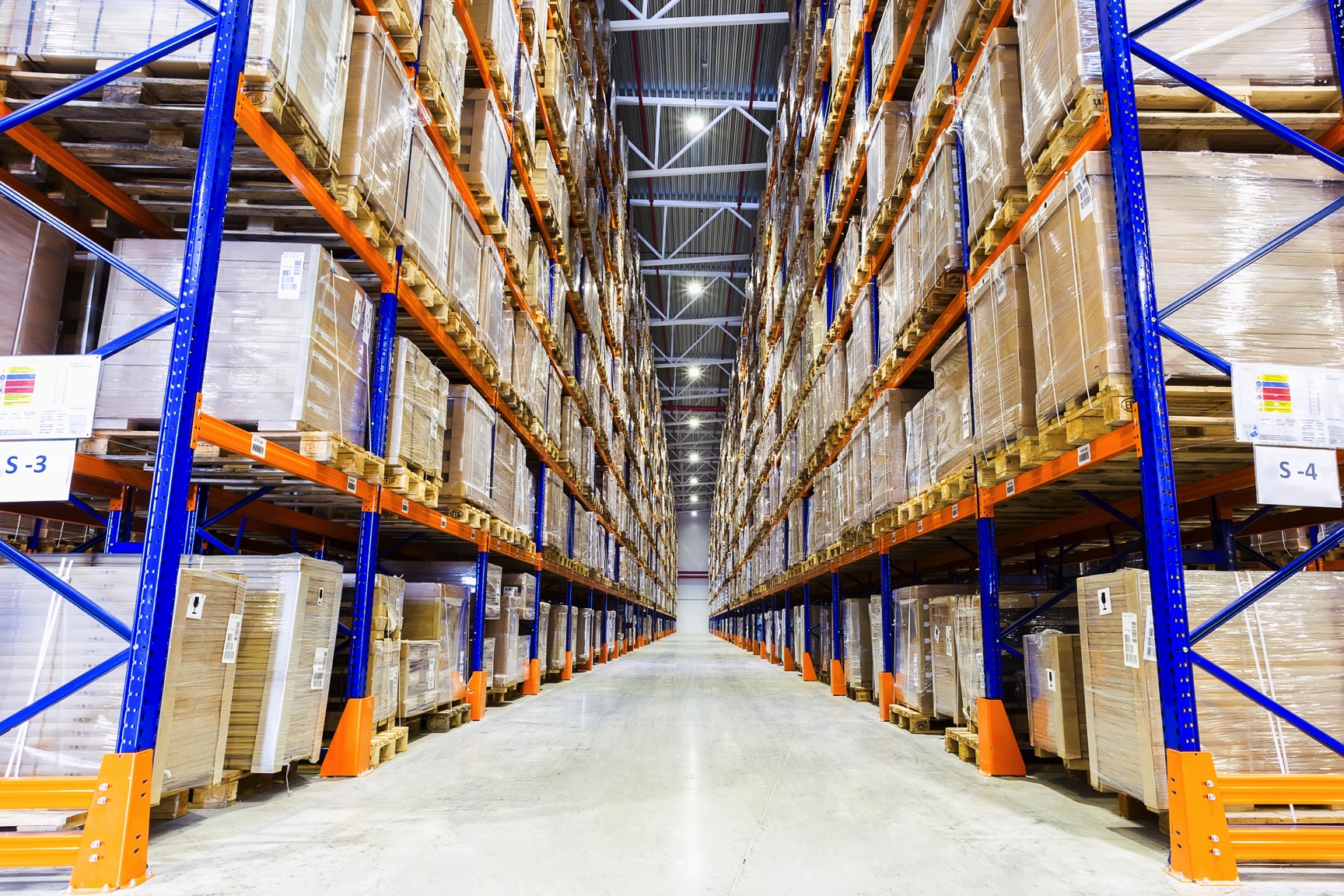 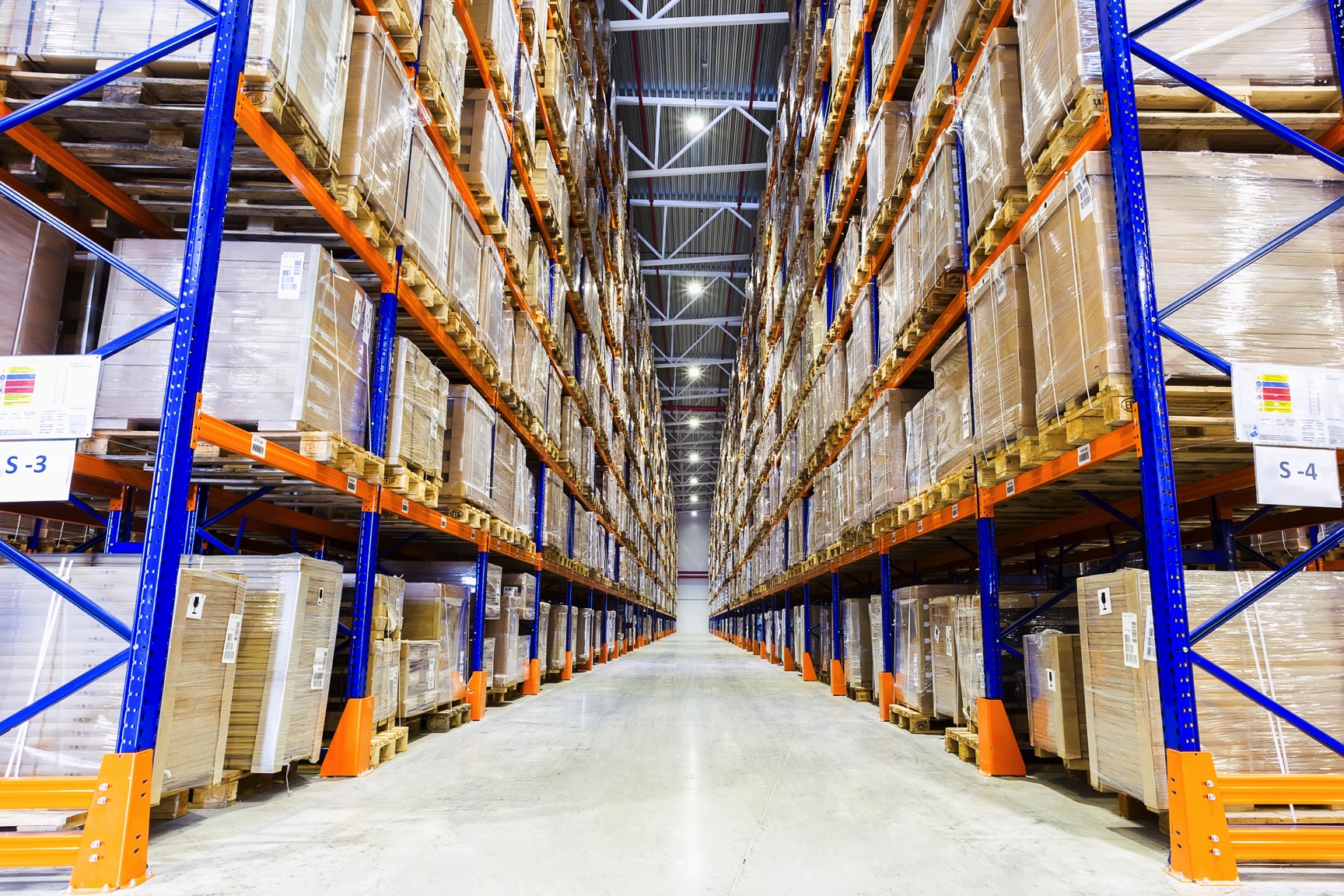 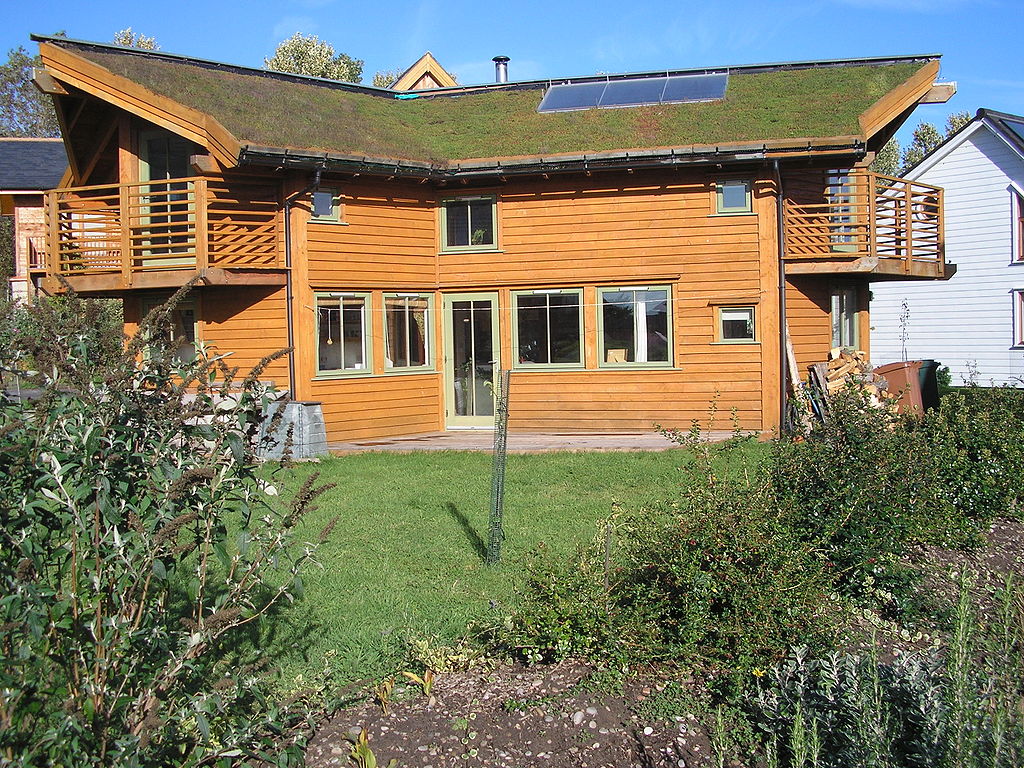 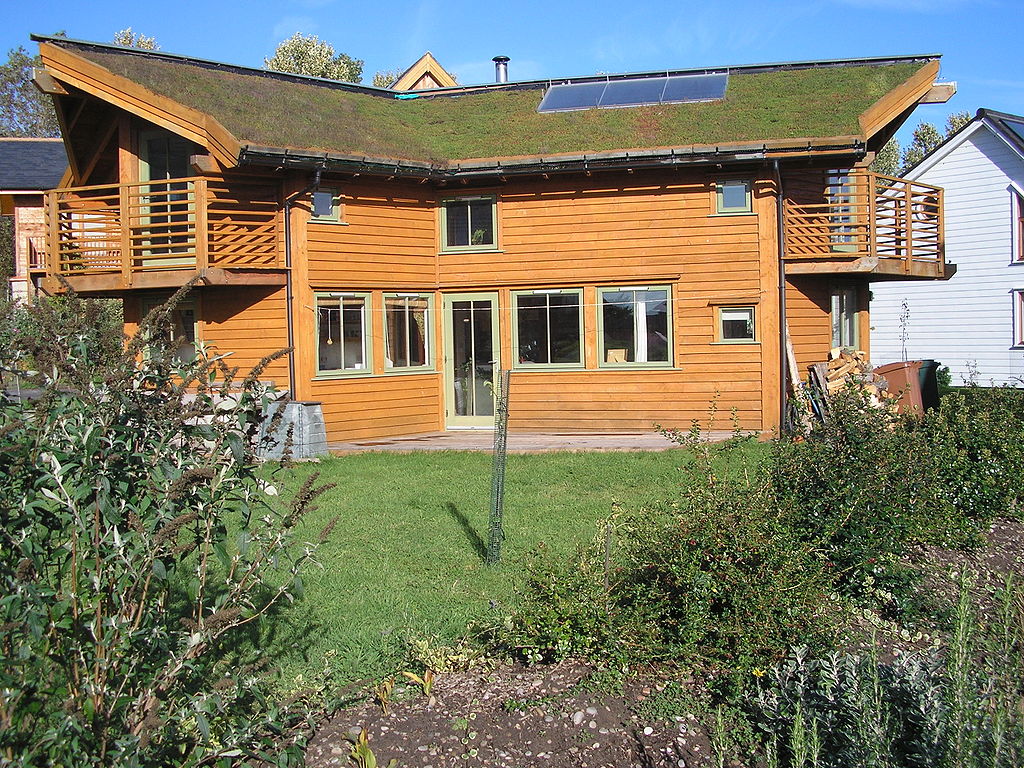 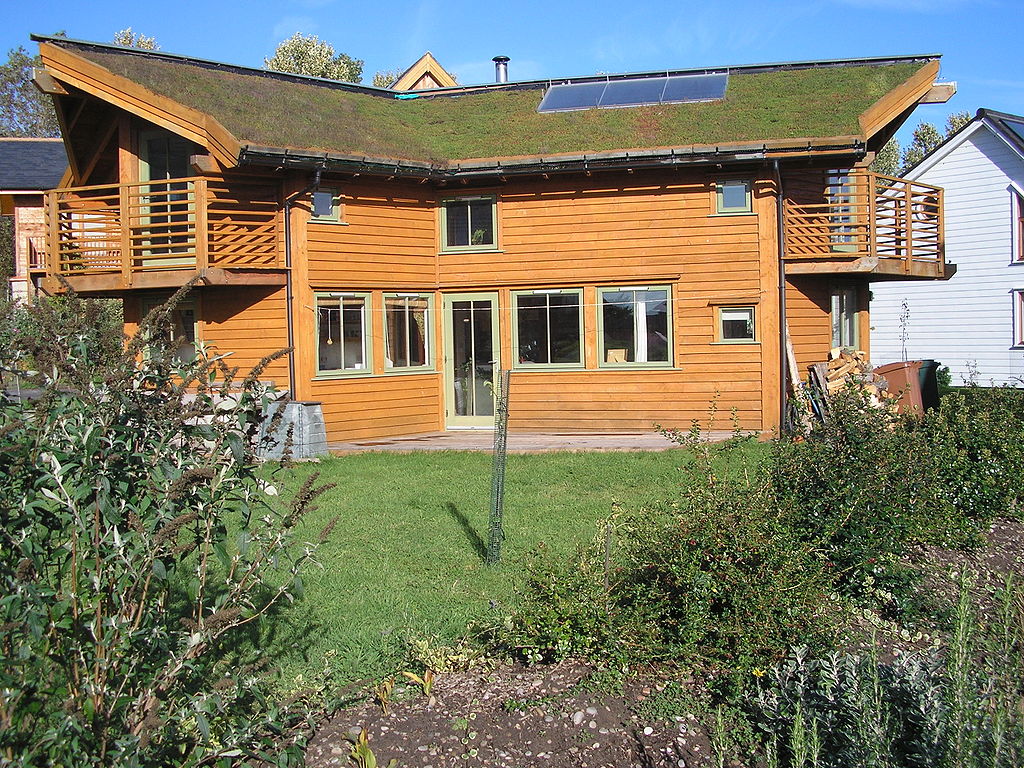 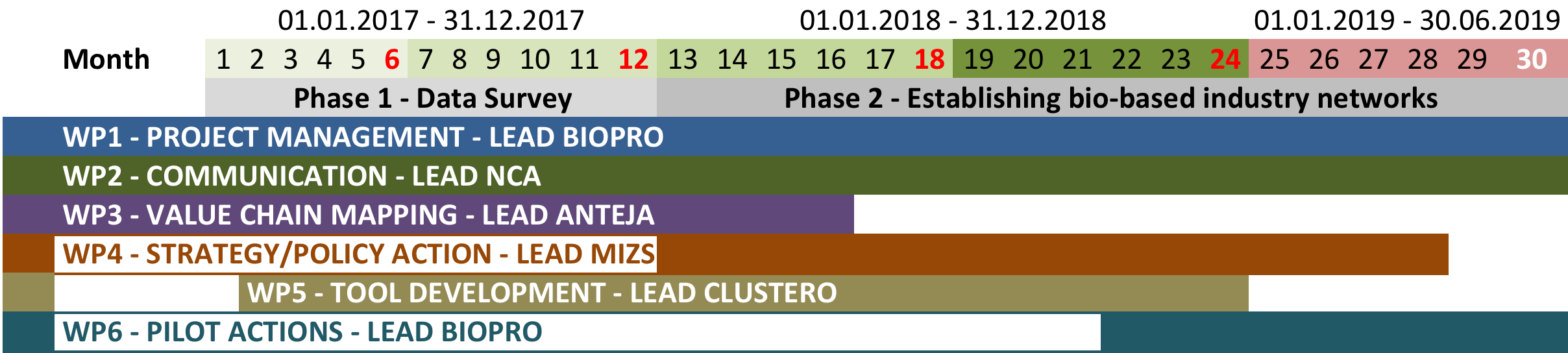 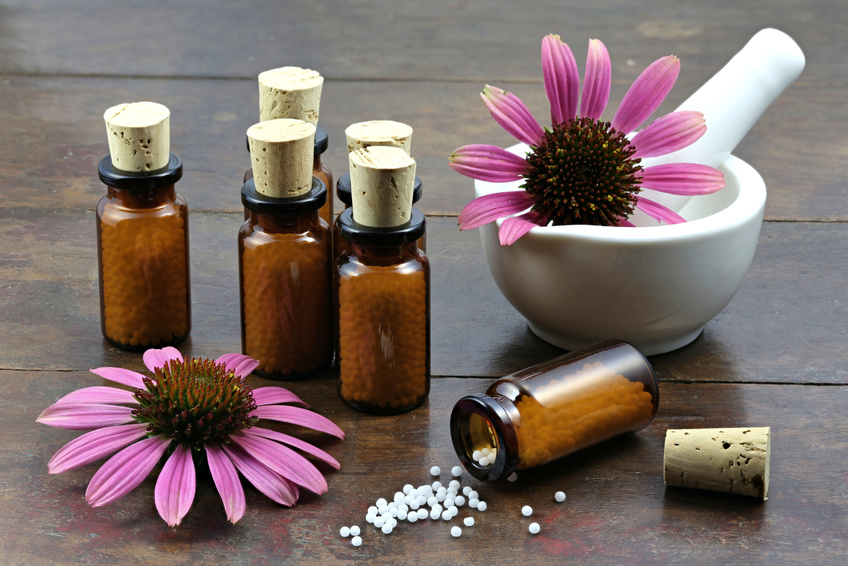 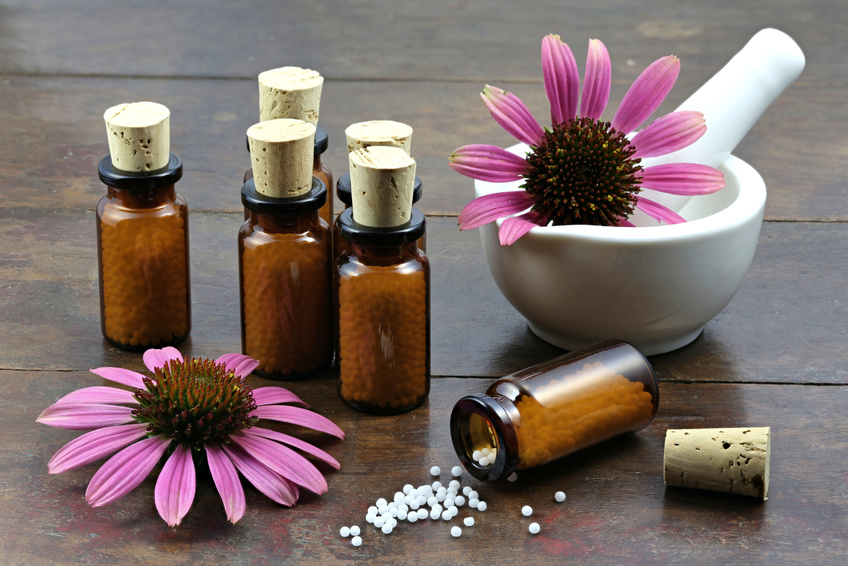 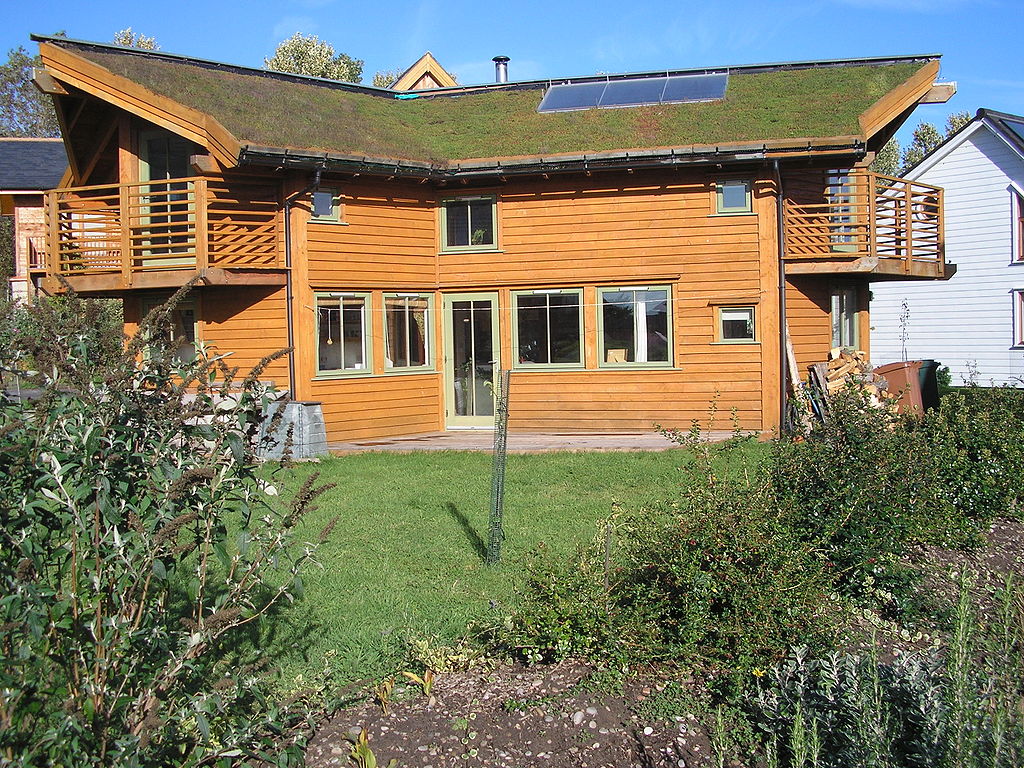 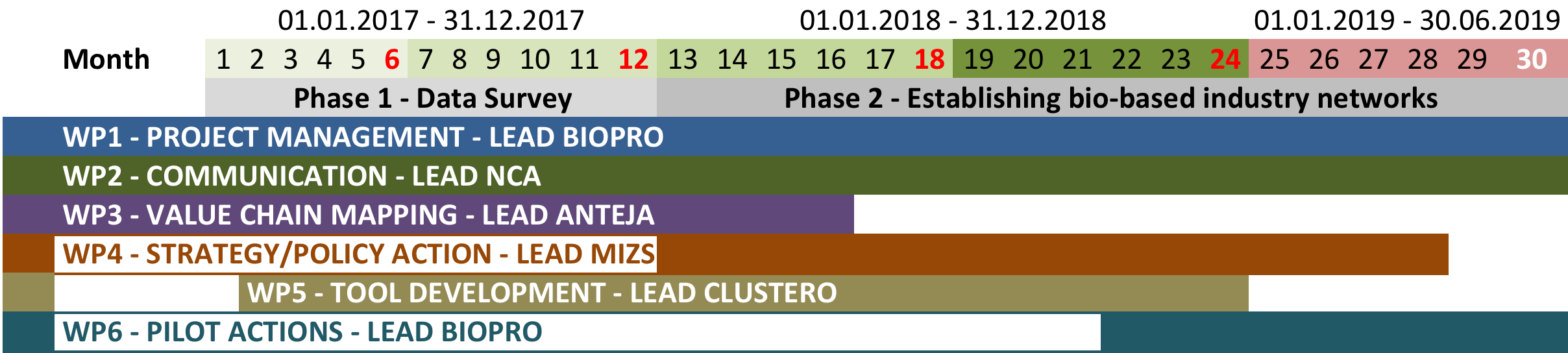 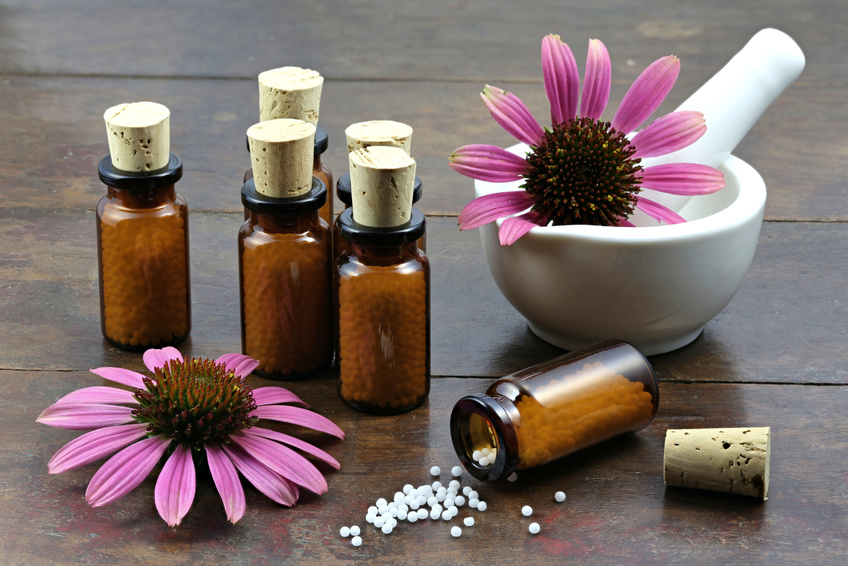 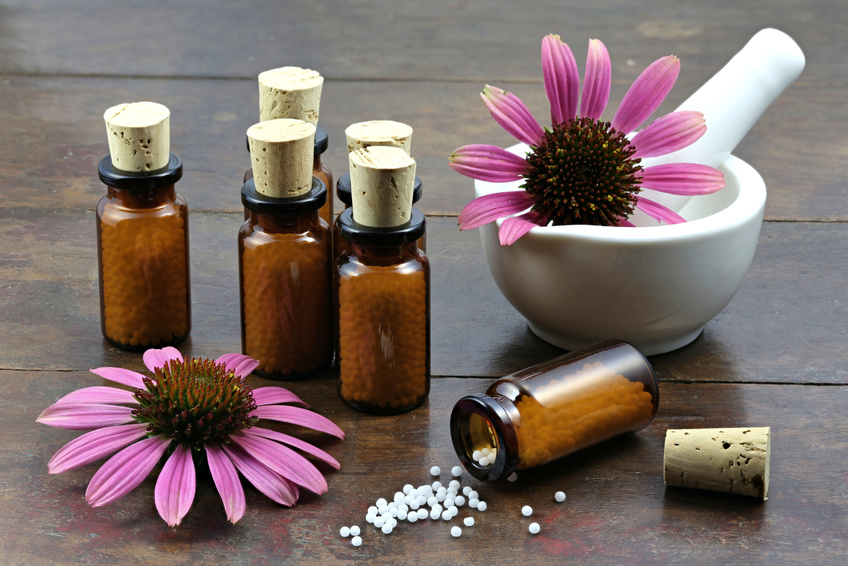 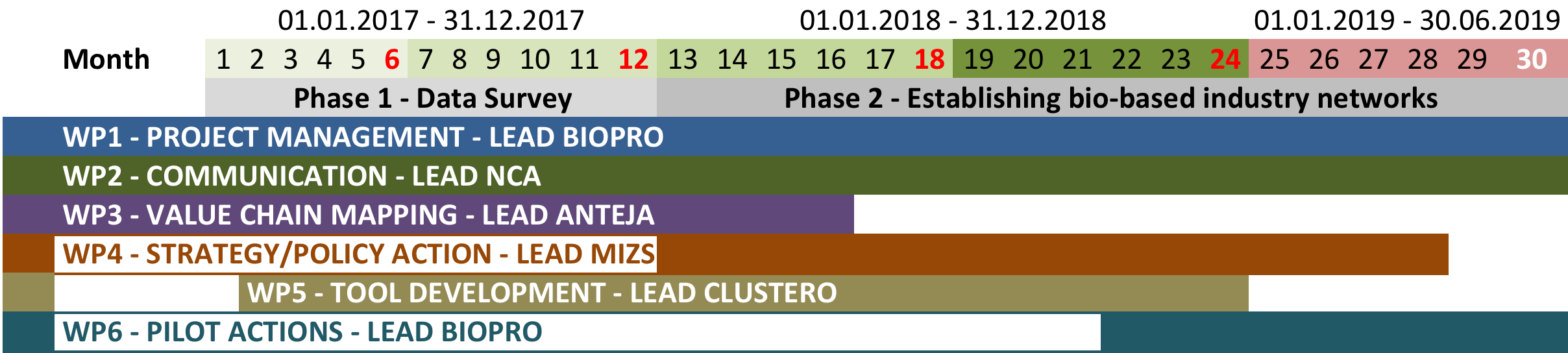 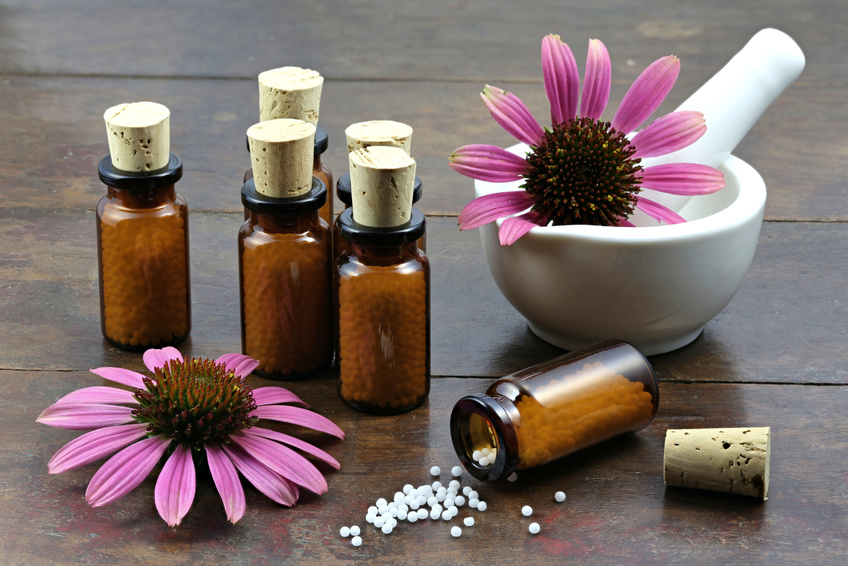 We believe in a shared value development
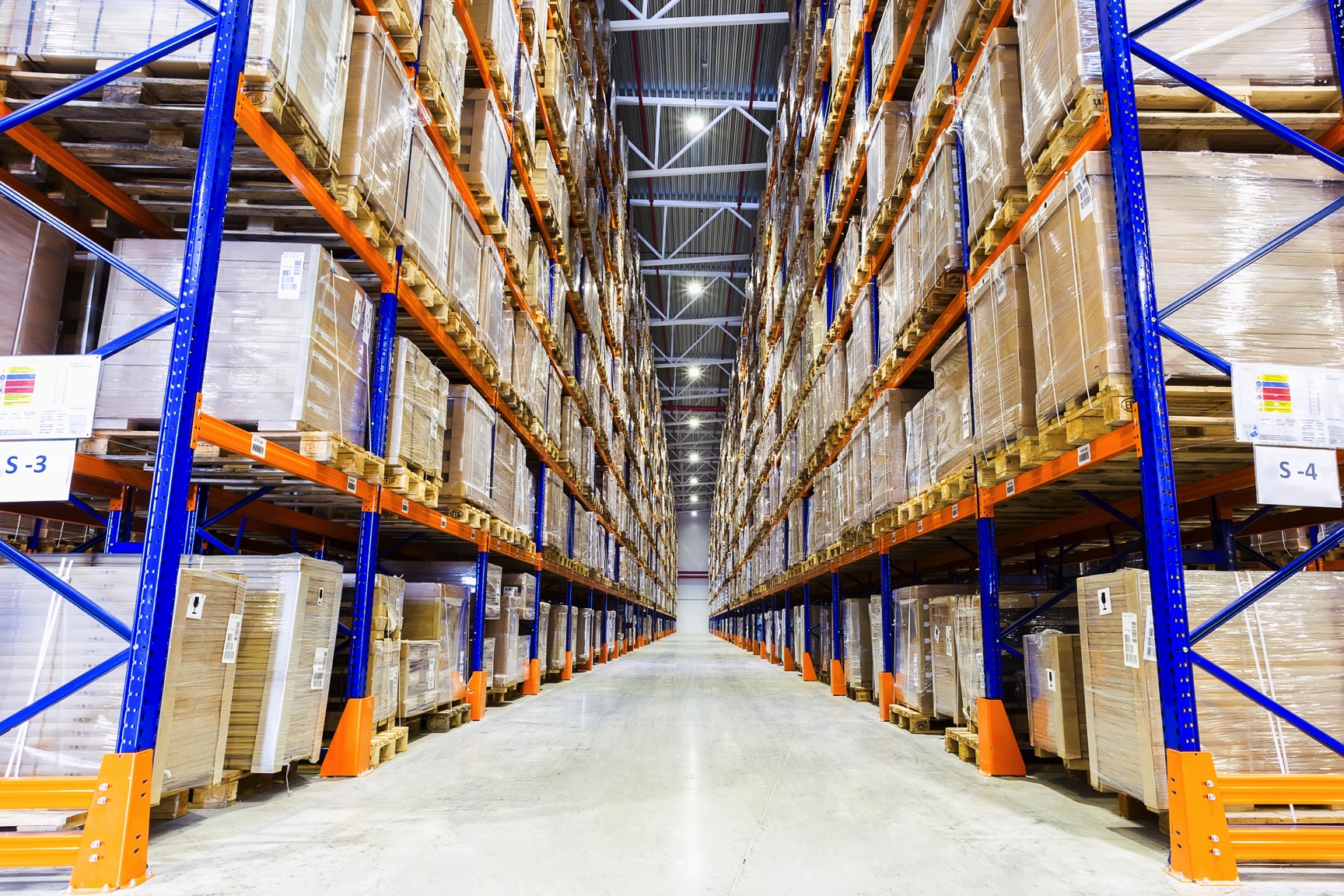 Because innovative product scenarios in Bioeconomy offer the chance to develop new business models on a regional, state-wide, country-wide and pan-European level
© Petinovs / Fotolia
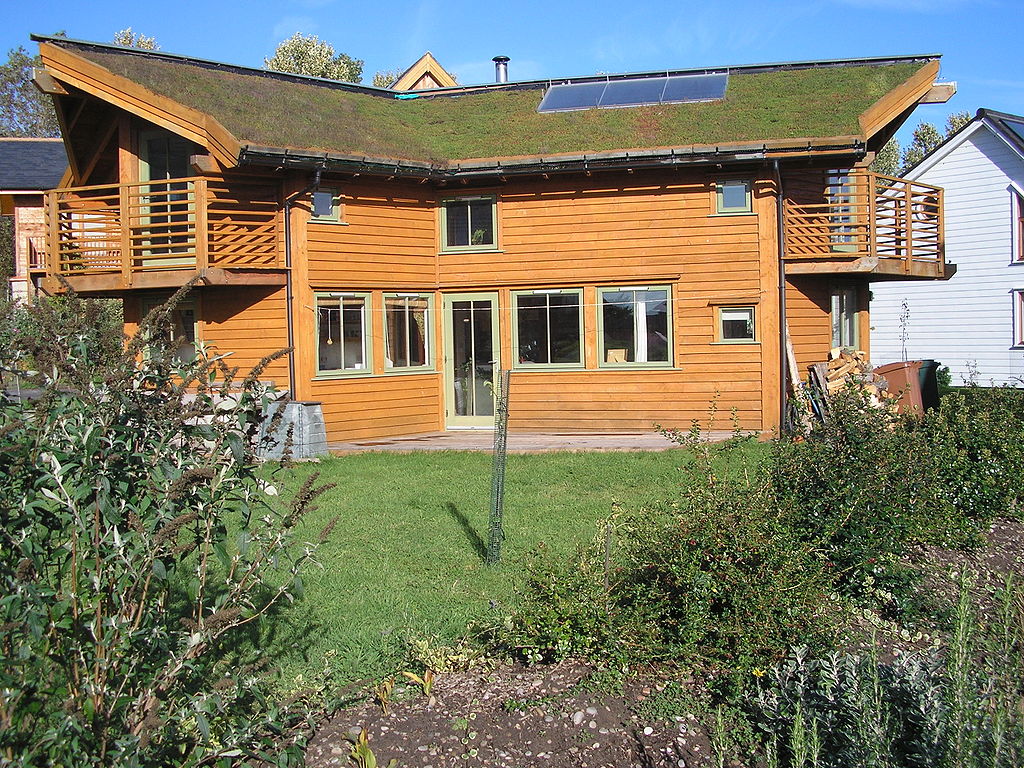 © W.L Tarbert
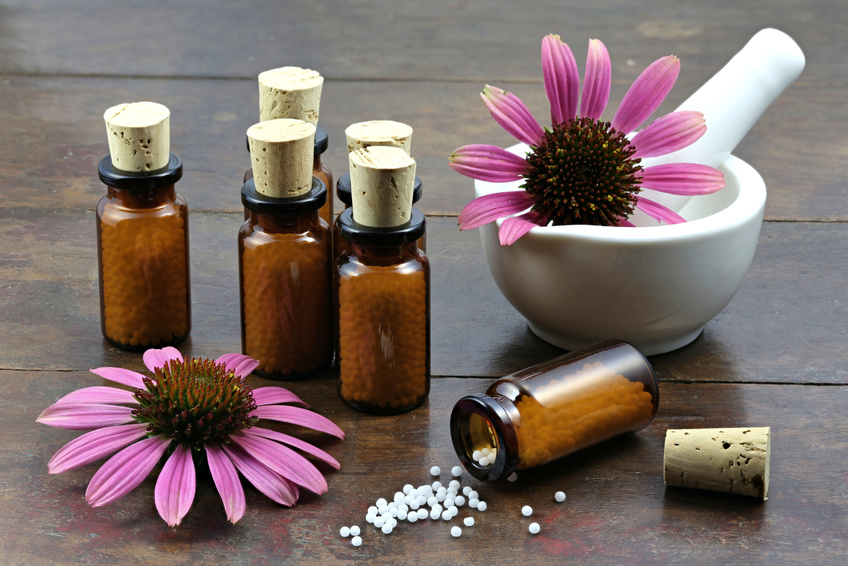 © Bjoern Wylezich / Fotolia
But there are also big threads!!!
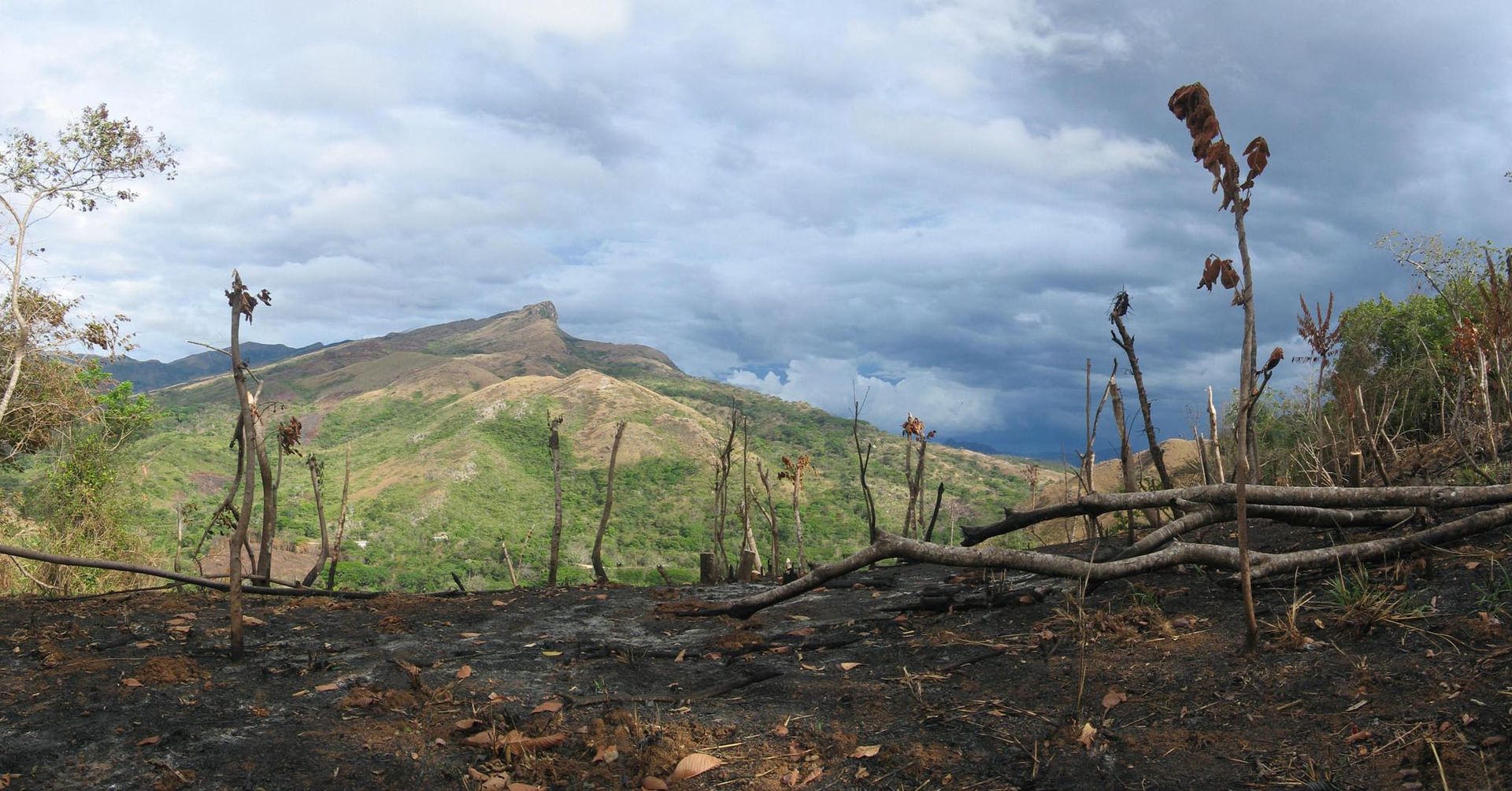 Illegal forest clearance



Exaggerated intensification of monoculture crop growing



Destroying biodiversity by massive wild harvesting
© Dirk van der Made
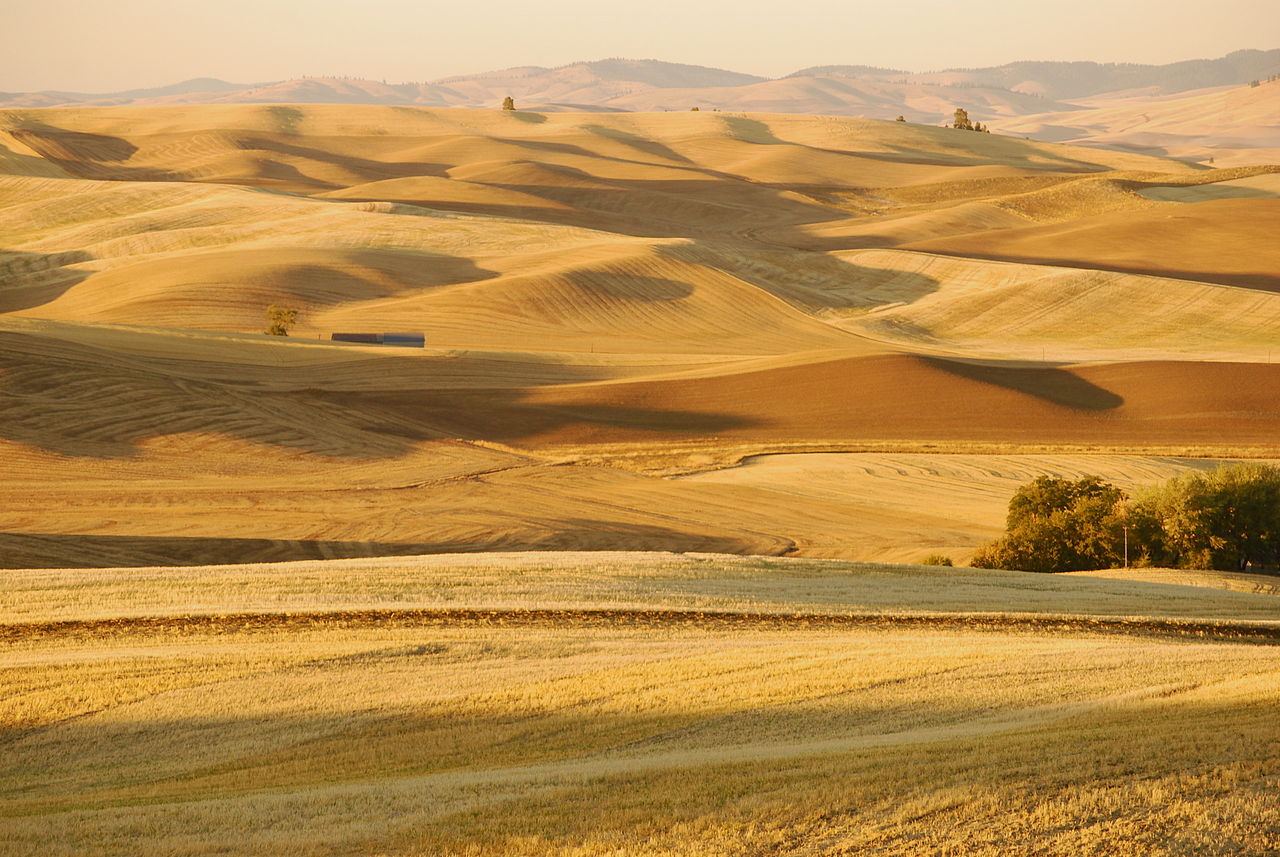 © Kamiak Butte
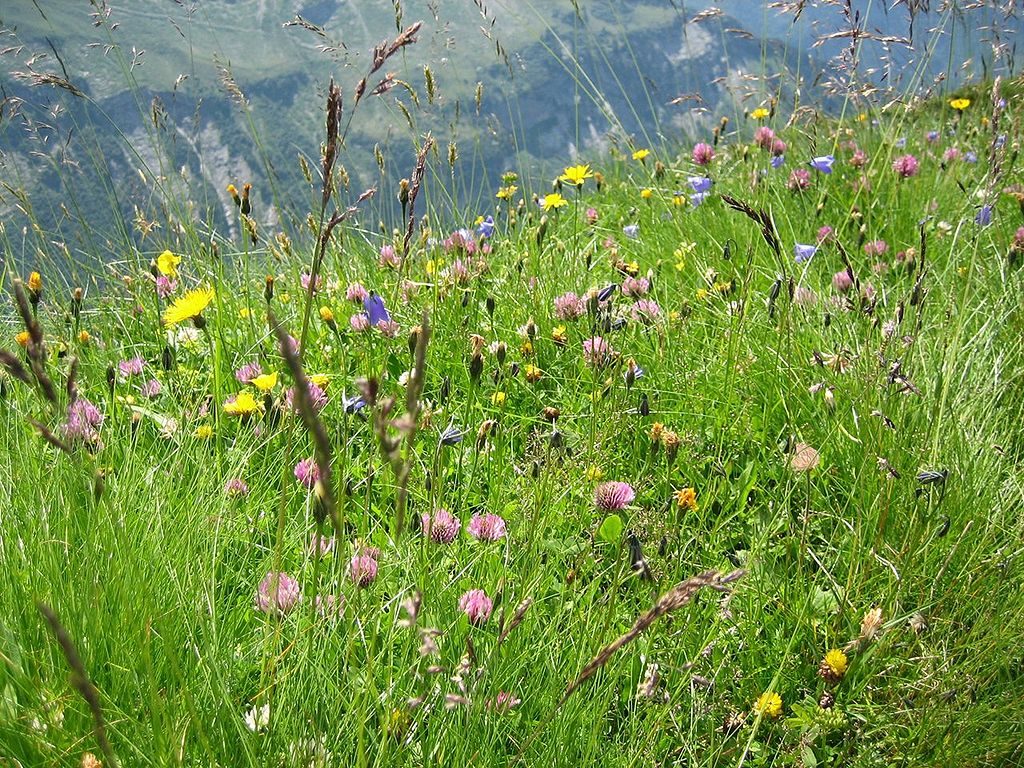 © Cooper
We need to develop sustainable bioeconomic structures
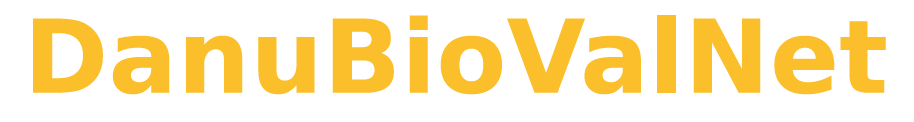 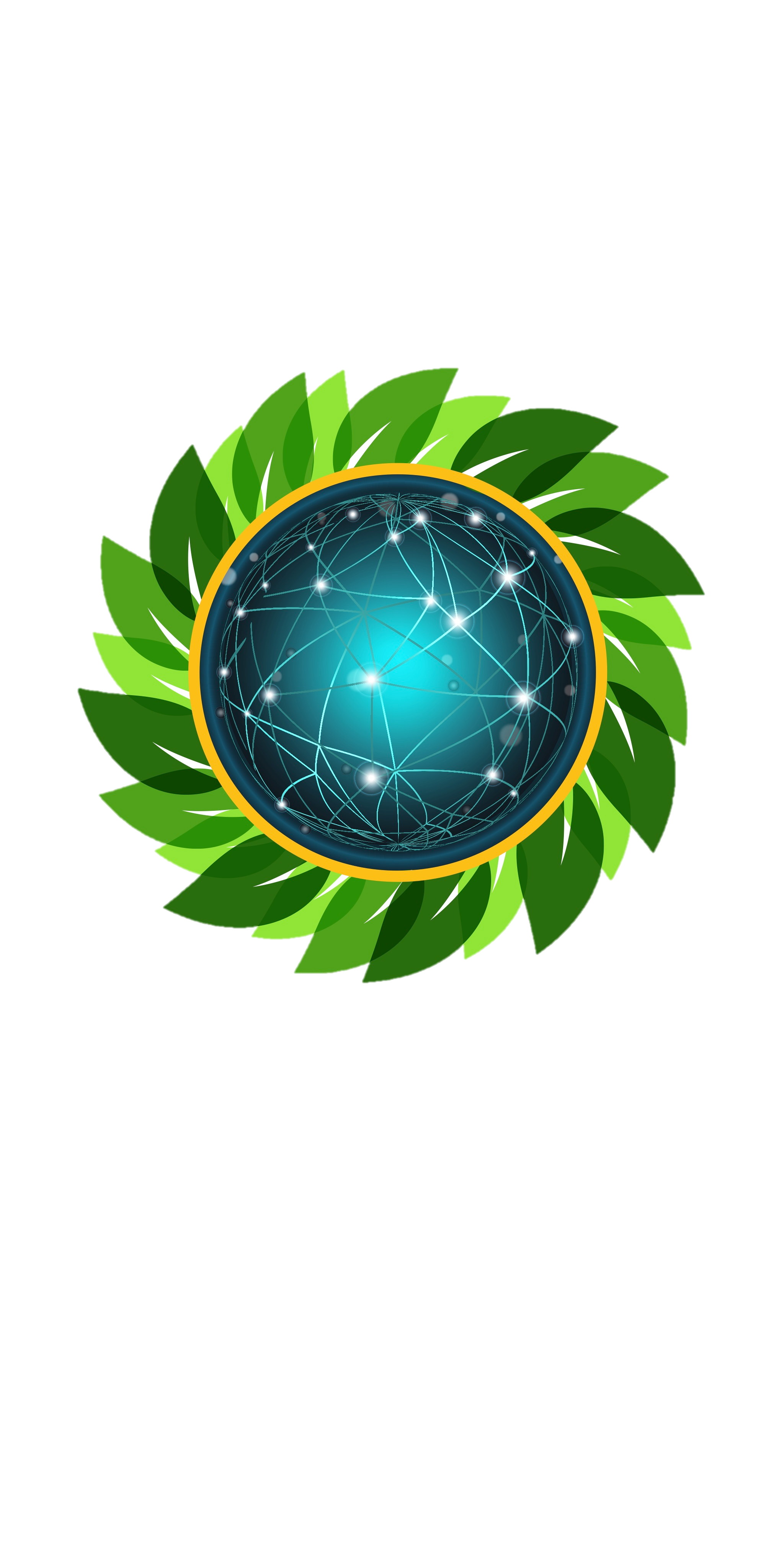